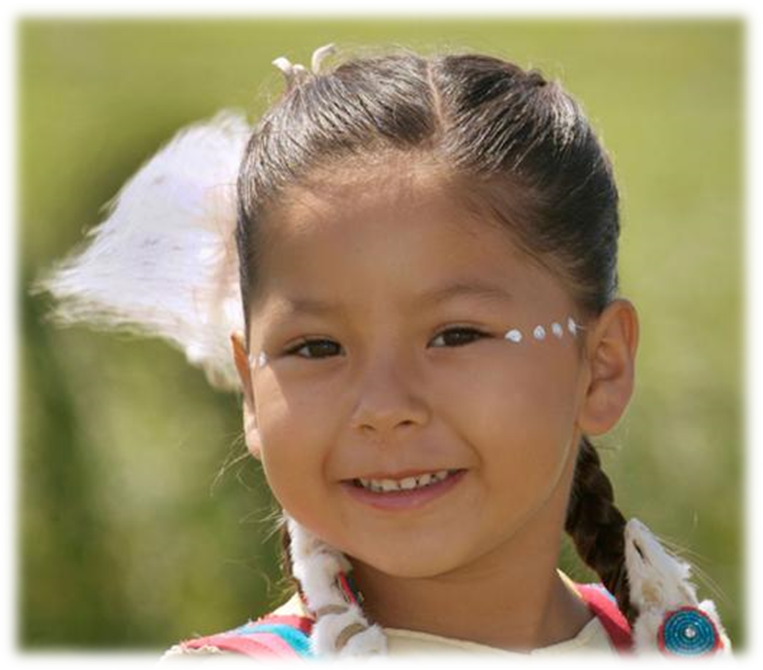 IPM Philosophy, 
Roles and Responsibilities – 
Why should we choose to use IPM
Shaku NairUniversity of Arizona  
Maricopa Ag. Center37860 W. Smith-Enke RoadMaricopa, AZ 85138
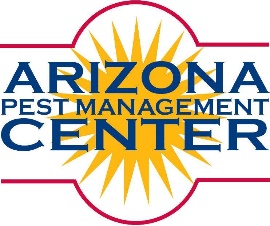 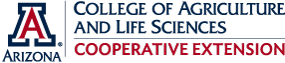 Phi·los·o·phyfəˈläsəfē/
A particular system of thought
Possible thoughts about pests…
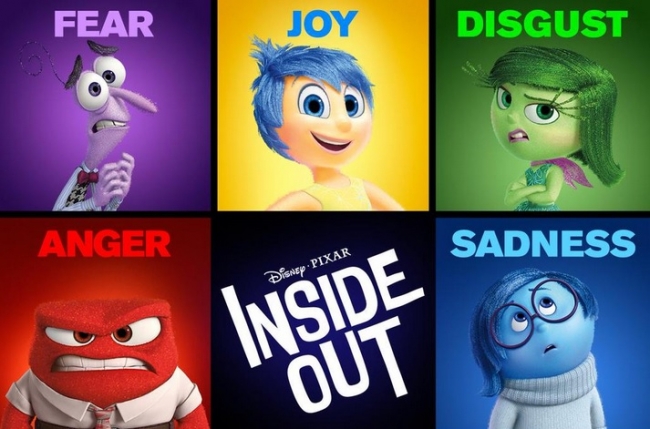 What is a pest?
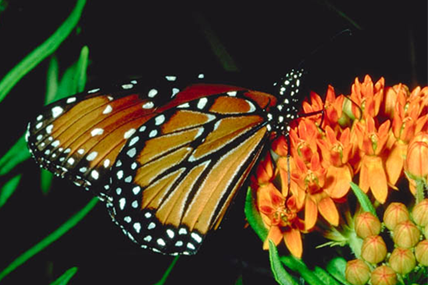 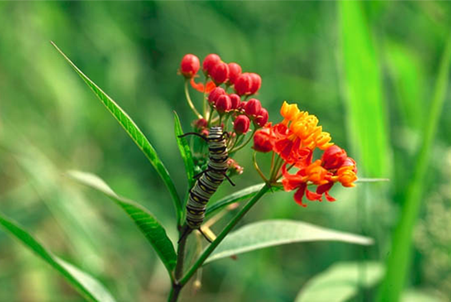 Pest situation
Pest situation
A Pest, Defined
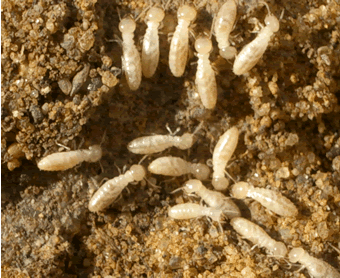 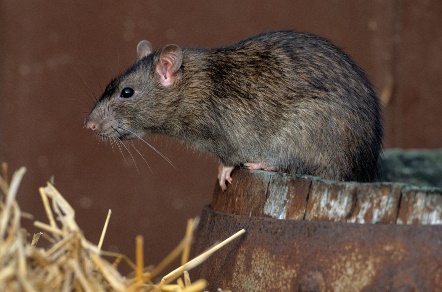 Any organism that is detrimental to            humans or their interests
destroys crops & structures
poses threats to human health and livestock
reduces aesthetic and recreational value
Any organism that is out of place!

Pests include insects, mites, plant pathogens, weeds, mollusks, fish, birds, and mammals
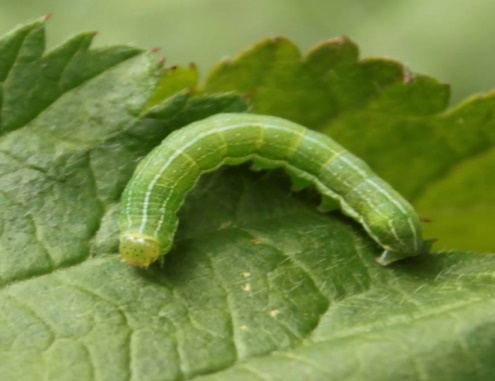 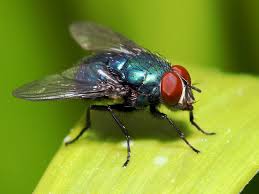 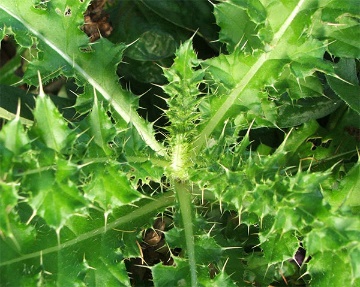 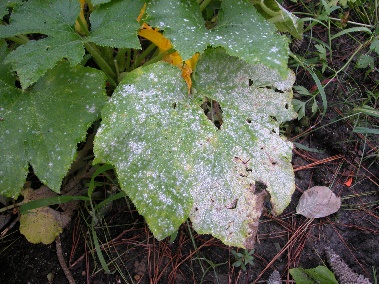 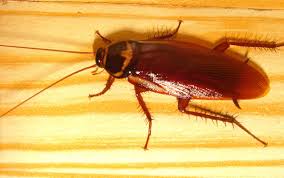 [Speaker Notes: What is a PEST?  A pest is any organism that is unwanted by humans.  Pests may be unwanted due to their destructive nature, the health concerns they pose, or because they’re plain annoying.  Insects are not the only kind of pest.  Mites, plant pathogens, weeds, mollusks, fish, birds, and even some mammals can be pests.  They can be found in waterways, agriculture, landscapes, roadsides, natural areas, stored food, schools, hospitals and even swimming pools.]
Problems due to pests
Can cause structural damage/crop damage 
Can bite / sting
Can damage food by entering and feeding
Can contaminate food and surfaces with microorganisms they carry
Nuisance when they invade buildings
Can cause allergies, asthma and other hypersensitive reactions
Can vector disease microbes
Why Pests?
Biological entities
Seek food, shelter, and water!
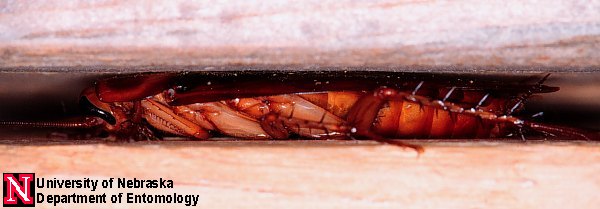 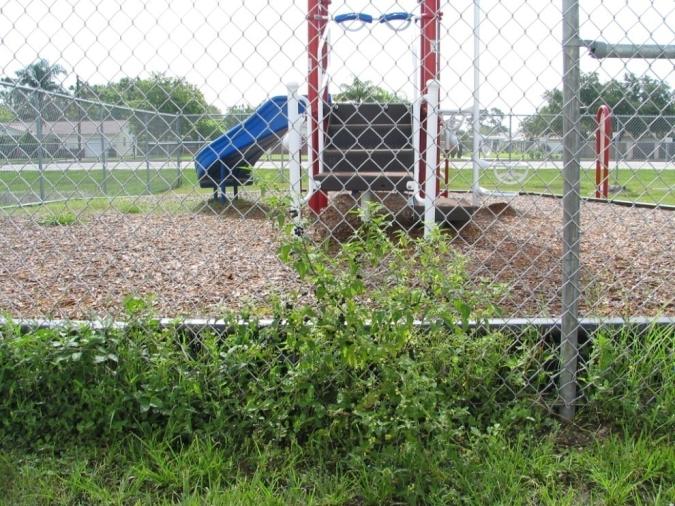 Community (“Sensitive”) Environment ??
Schools, child care centers, homes, hospitals, retirement/ nursing facilities, restaurants, hotels

Challenging places for pest management


Host diverse people, confined spaces, different lengths of time 

Have health problems such as asthma, allergies, or immune system compromising diseases

Include diverse physical spaces, indoors and out, that provide ideal entry points and harborages for pests, and require customized solutions to pest problems

Diminishing budgets and deferred maintenance worsen these problems
http://www.canyonheightsacademy.com/academics/pk_environment_files/page39_2.jpg
Pests in community environments
Bats
Ticks
Cockroaches
Wasps
Flies
Spiders
Ants
Weeds
Snakes
Head lice
Wild animals
Bed bugs
Rodents
Mites
Bees
Scorpions
Birds
‘Pest’ Identification is Critical!
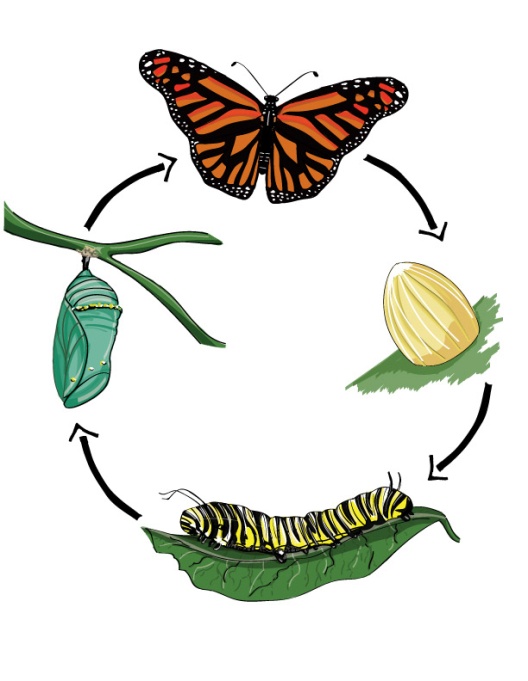 All stages of a pest may not look the same or cause the same damage.
Know the host of the pest or where it was found.
Use good resources.
Have pests examined by specialists.
Handle samples carefully.
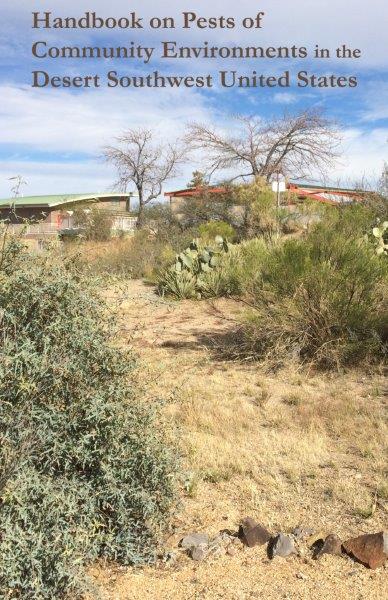 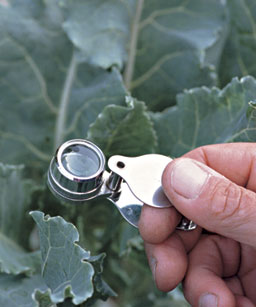 Take good pictures
Don’t zoom too much on your phone.
Hold your camera with both hands and as steady as possible. 	
Get as many pictures as possible. 
Click, check, click again. 	
Get pictures of damage, or other useful background.
Take good pictures
Smartphone photo tip:  Zoom in with your hands or feet, not your phone!
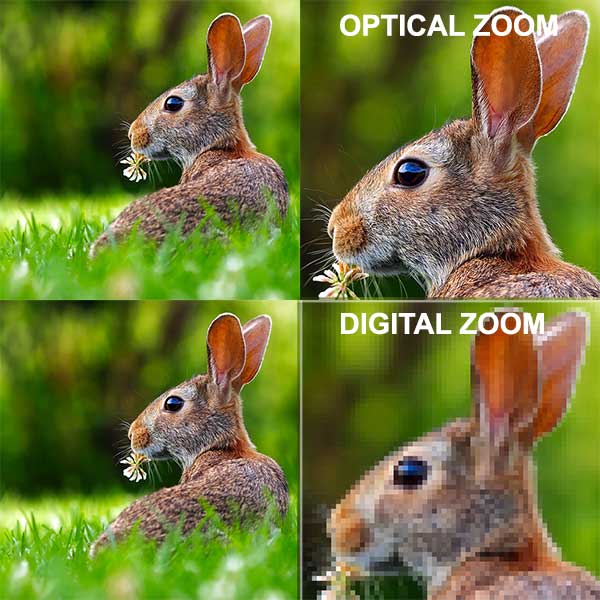 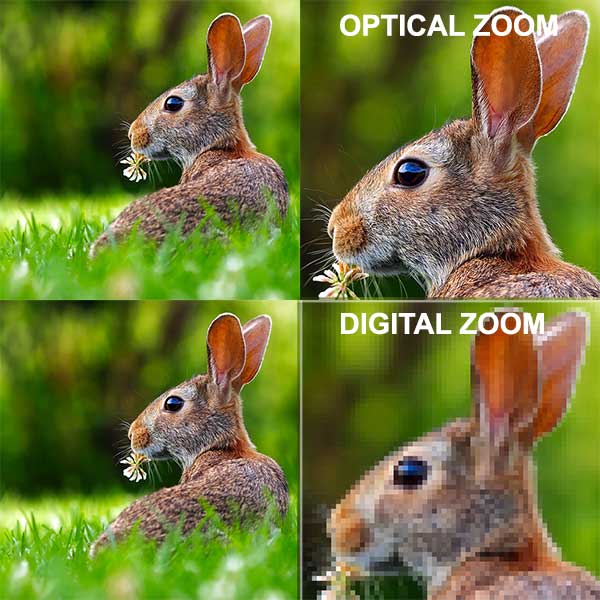 What pest might be present?
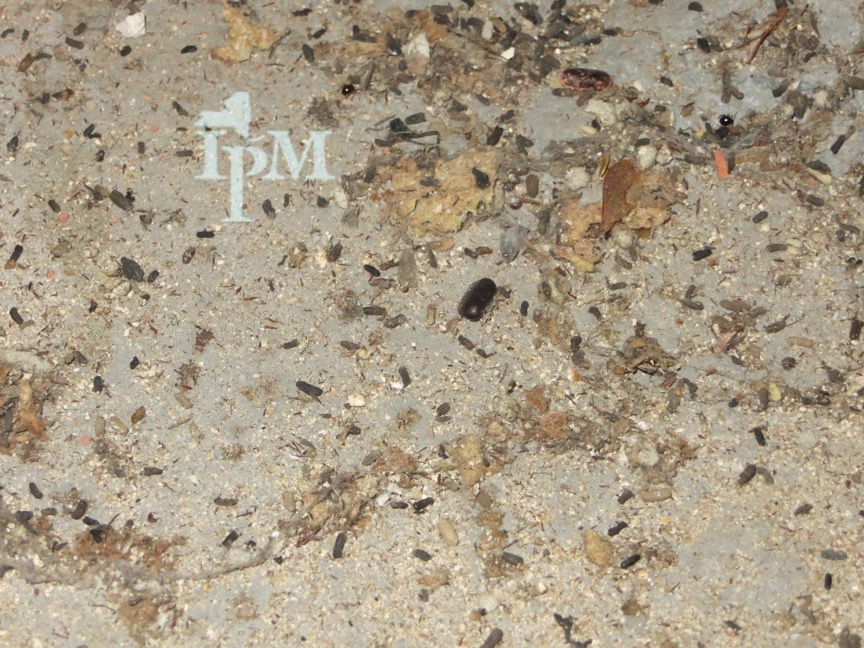 Find the bed bug
2
4
1
3
5
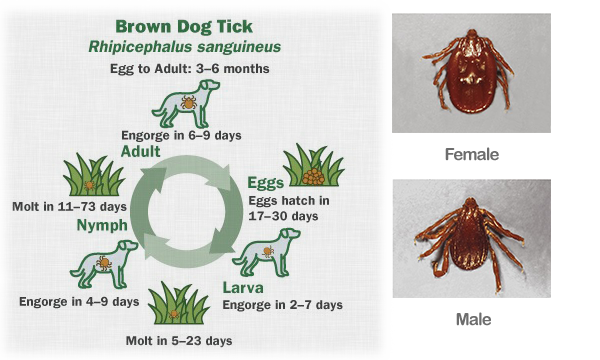 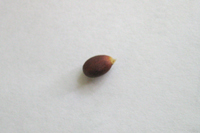 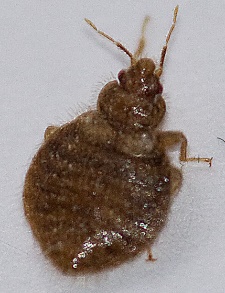 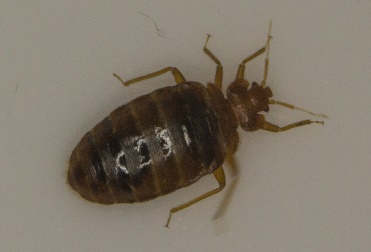 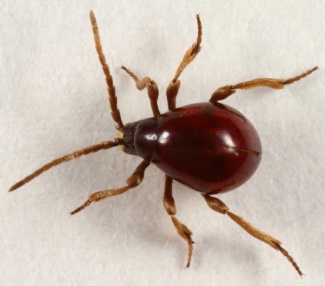 Brown dog tick
Brown dog tick
Swallow bug
Swallow bug

Shiny spider beetle
Apple seed
10
7
8
6
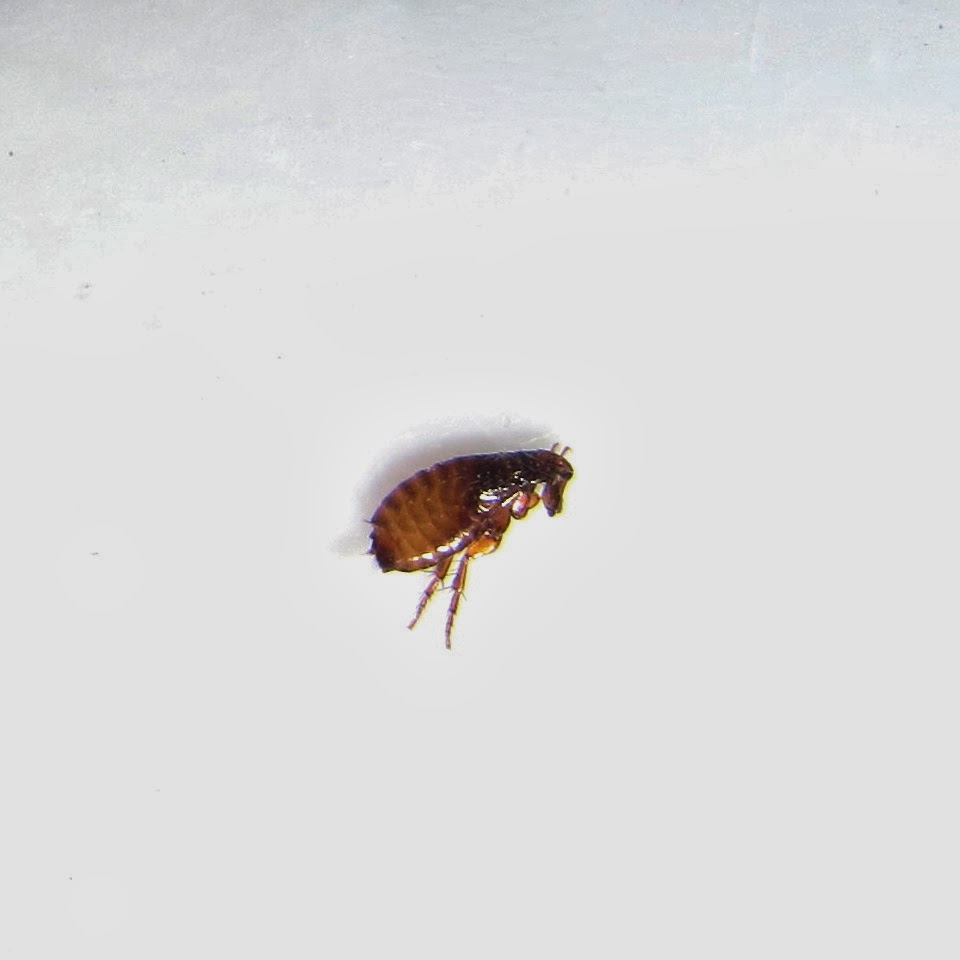 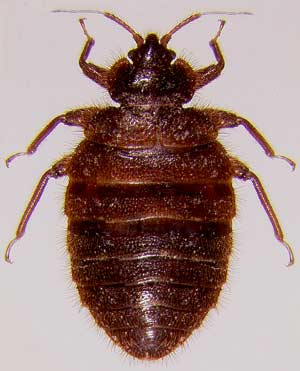 9
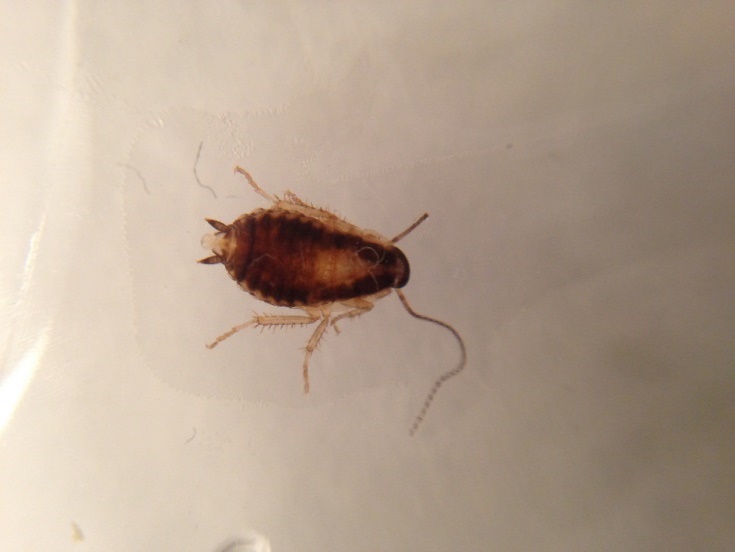 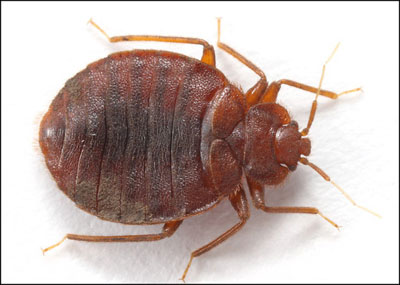 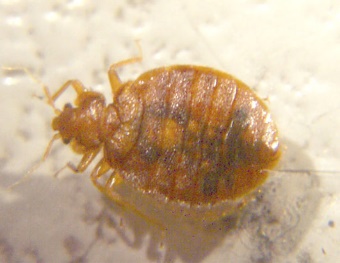 Bat bug
Cat flea
German cockroach 
nymph

Mexican poultry bug
The Unacceptable 4
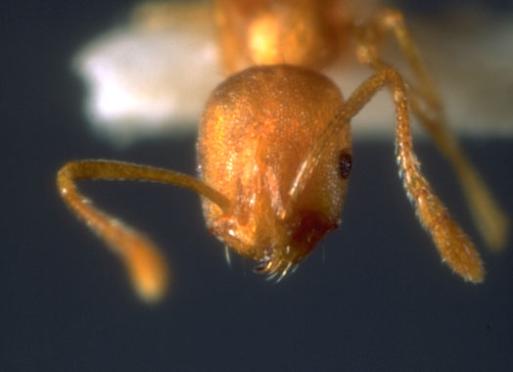 Cockroaches
Flies
Ants 
Rodents
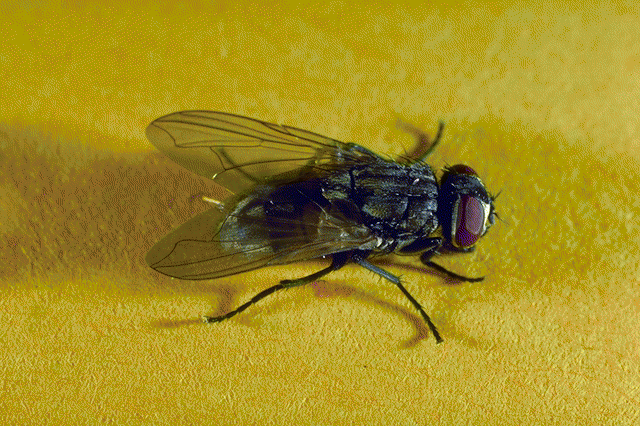 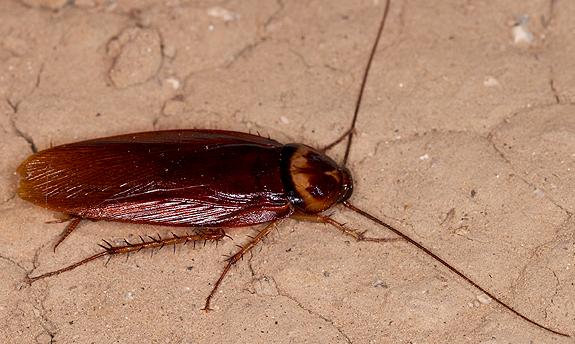 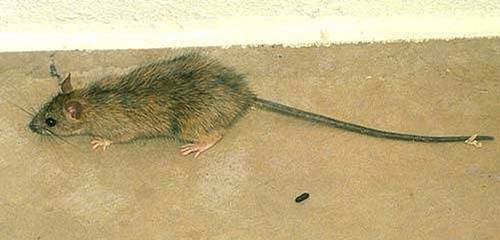 [Speaker Notes: VECTOR PATHOGENS ON OUTSIDE OF BODY VERY WELL DUE TO THEIR PREFERRED HABITAT AND BIOLOGY

Roaches – cross-contamination, visit a wide variety of “food” items
Flies – mobility and external digestion
Mice and rats – Urination, fecal deposits, transmission of disease organisms
Ants – vecore pathogens on outside of body]
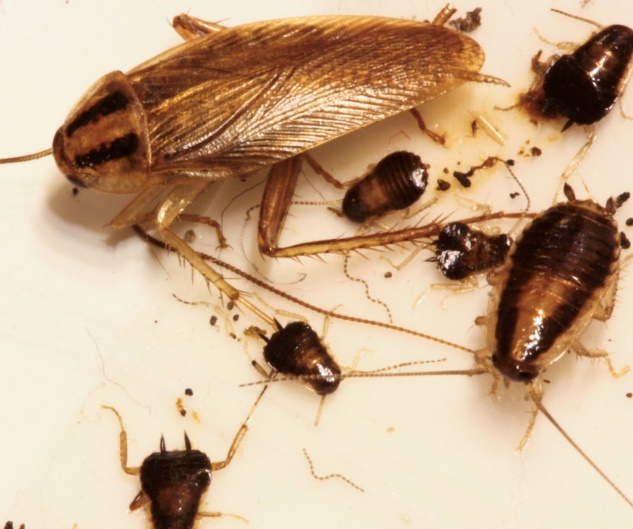 cockroaches
German
American
Oriental
Turkestan
Can contaminate food and other surfaces, disease vectors – carry and spread  pathogens
Cause allergies and asthma
Nuisance and unwelcome!
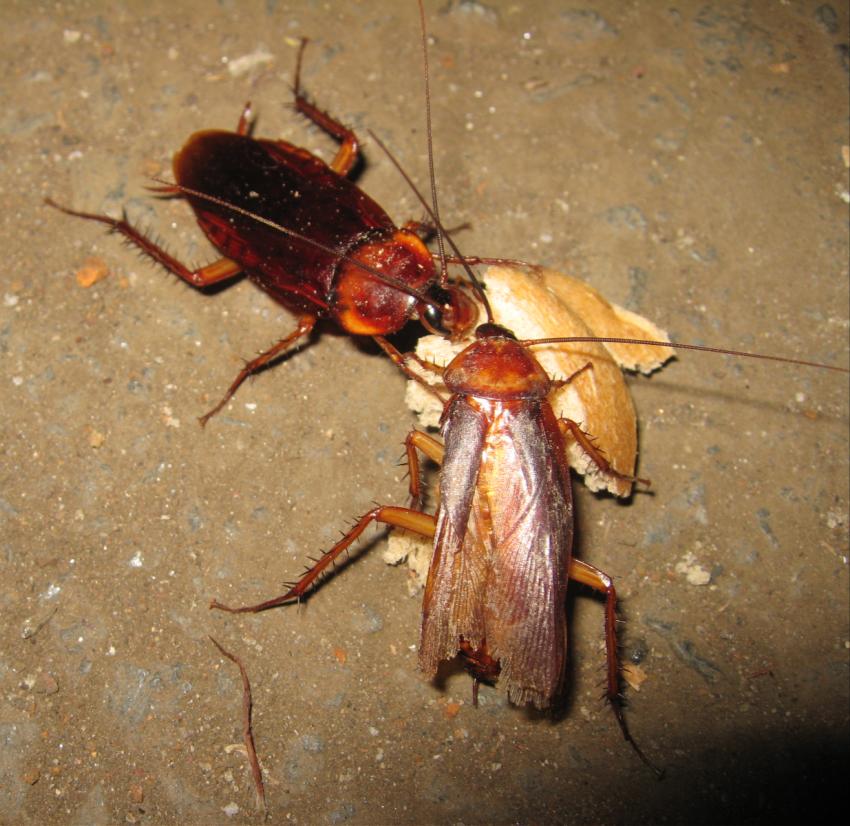 Allergies & asthma
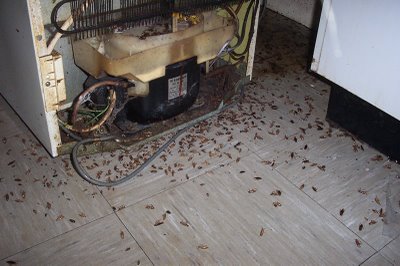 Cockroaches are a leading                            cause of childhood asthma!
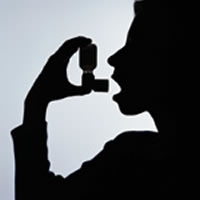 http://www.epa.gov/ncer/images/inhaler.jpg
Allergens: Substances produced in cockroaches bodies 

Spread into the environment through their feces, shed skins and other body parts, and dead bodies

The longer these materials persist in the environment, the higher the chances of them getting spread through the air and reaching sensitive people
Cockroach allergens
For sensitive people, eight units of cockroach allergen per gram of dust can trigger a reaction. ONE female cockroach will produce 1500 units per day! 
Even one cockroach and its frass can be an asthma trigger
Getting rid of cockroaches helps, but does not remove the remains. Clean using simple soap to remove allergens
Helps to see when new evidence                                        shows up
Asthma costs the US ~ $20 billion – annually
56% of the overall cost of asthma comes in lost work time
Asthma adds about 50 cents to every health care dollar spent on children
12.8 million school                                           days per year
Asthma reduces student achievement
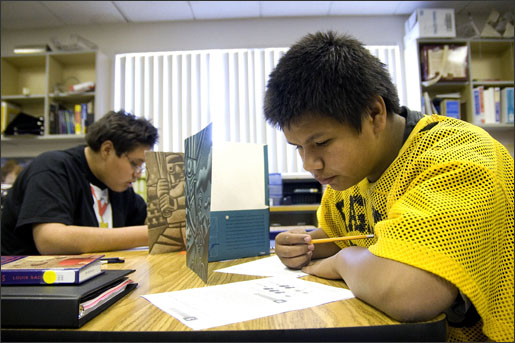 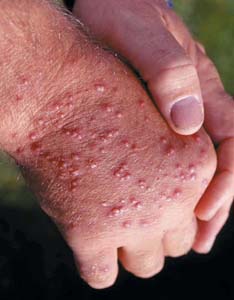 Ants
Argentine ant
Southern fire ant
Pharaoh ant
Carpenter ant
Can cause painful stings and bites
Can destroy structures by burrowing and nesting
Can contaminate food and other surfaces
disease vectors – carry and spread  pathogens
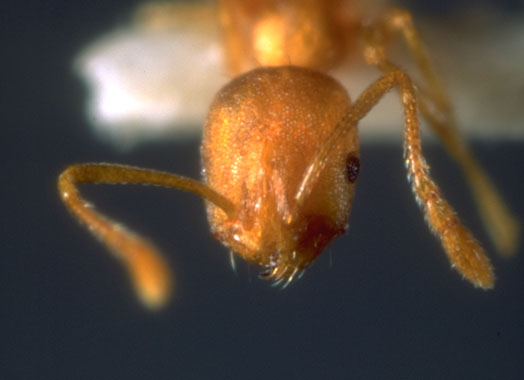 Ant sizes
Pharaoh ant
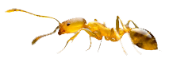 Argentine ant
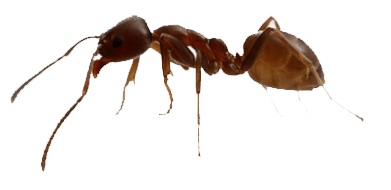 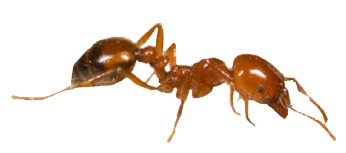 Southern fire ant
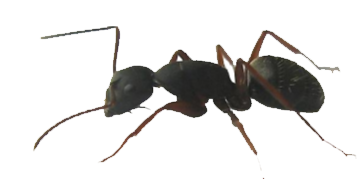 Carpenter ant
http://bugguide.net/images/cache/TK5KAK4K6KAQ108QC08QC0EQ9KGKOK7KVK7KY0GKCK4KTK9Q304Q6KKKUKGQ2KLKA0SKCKIKBKBQAKUQ1KVQ1KXK.jpg
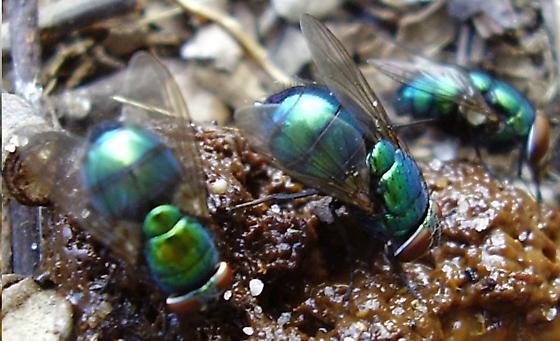 Breed in filthy matter (manure, garbage, cadavers, etc.) 
Considered pests because 
nuisance insects 
contaminate food and other surfaces
disease vectors – carry and spread  pathogens
Filth Flies
House flies
Blow flies
Flesh flies
Drain flies
Lots of other flies
Mice & rats
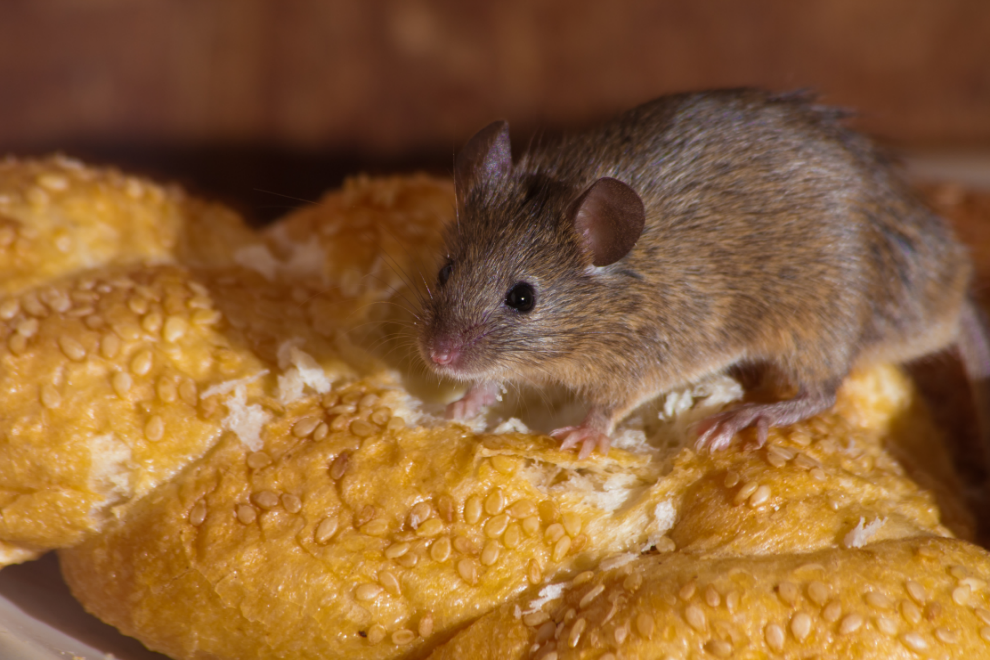 Destroy food and structures
Can spread allergies and asthma
Can lead to school closures
Students can eat rodent baits leading to hospitalization
Can contaminate food and other surfaces
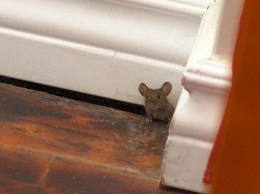 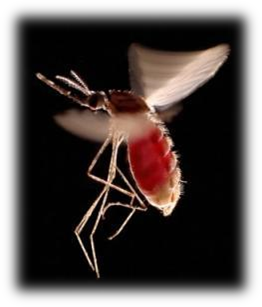 Many other pests
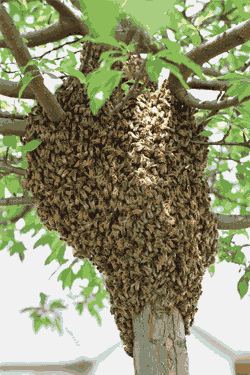 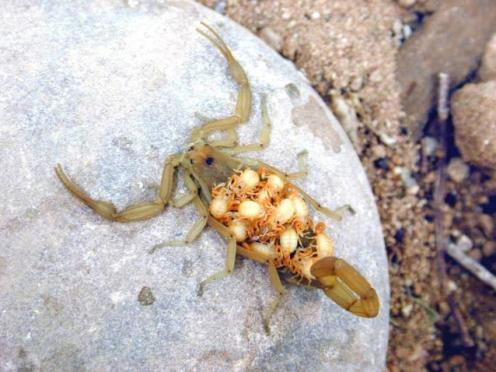 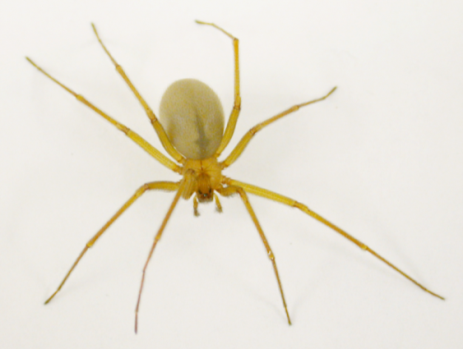 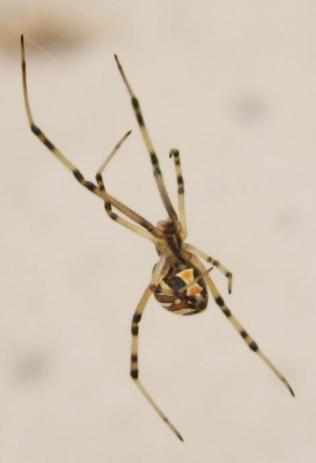 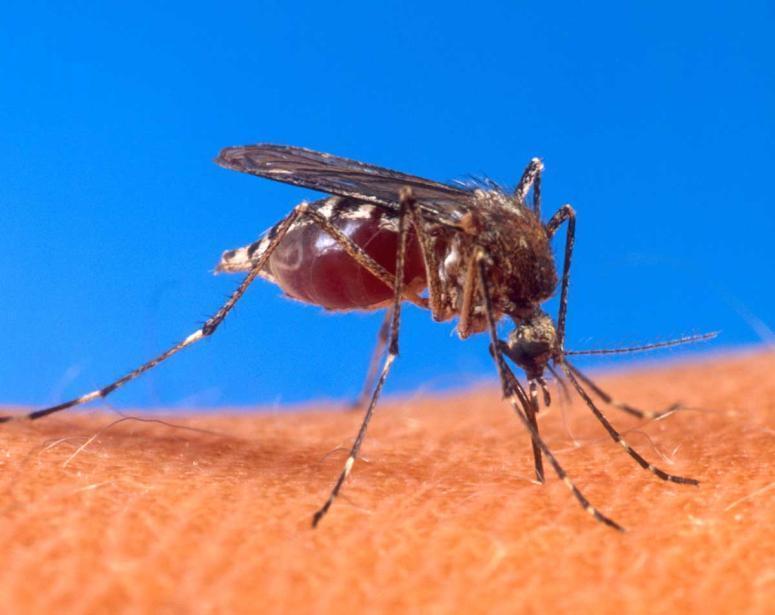 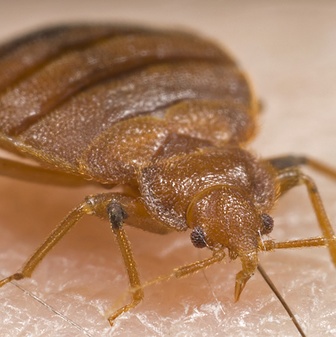 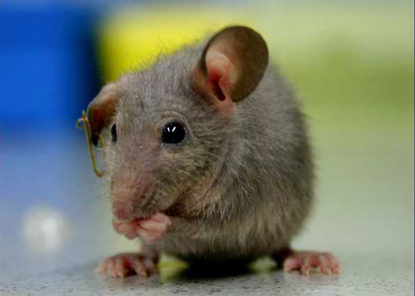 Panic pest number 1
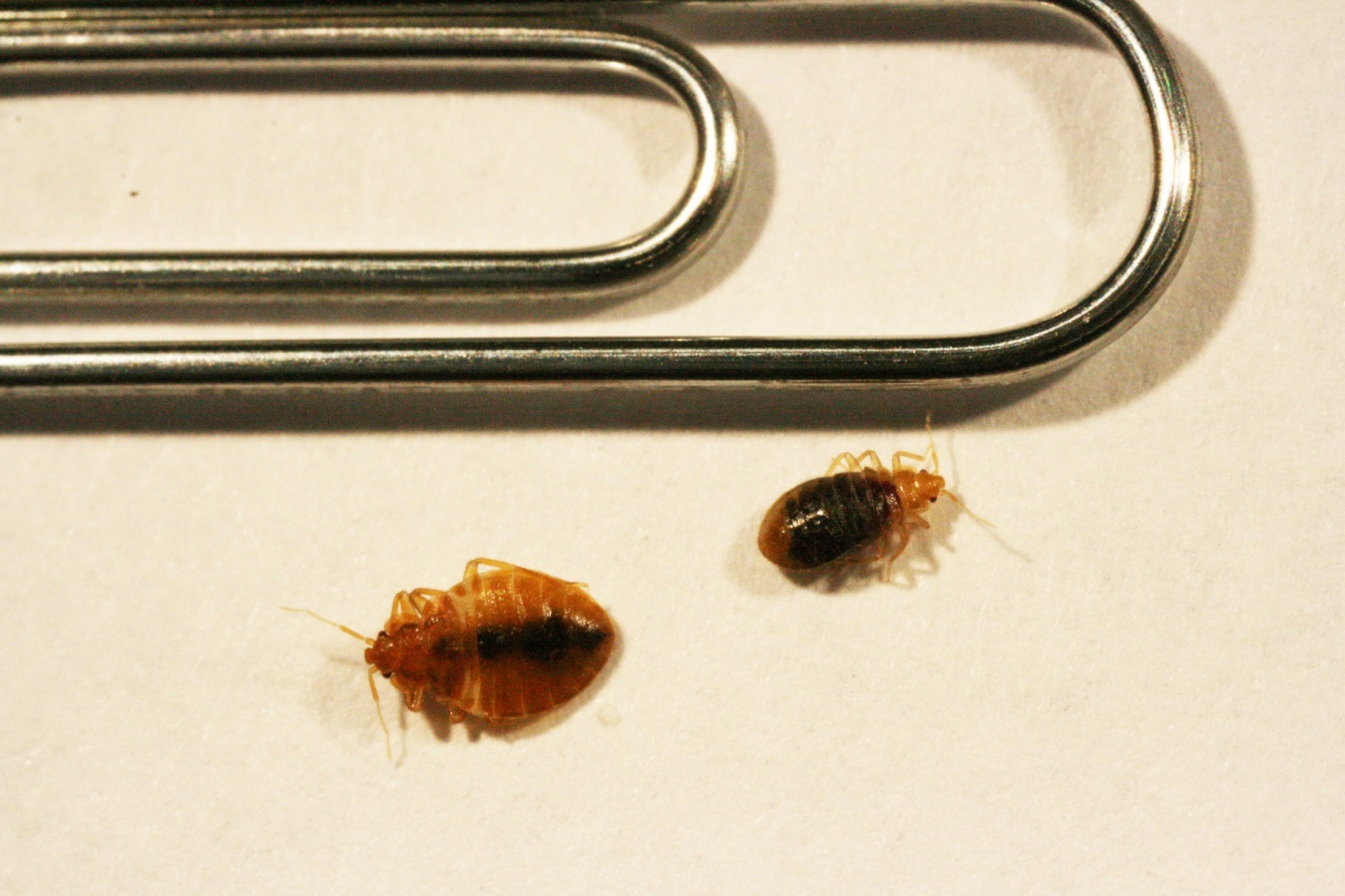 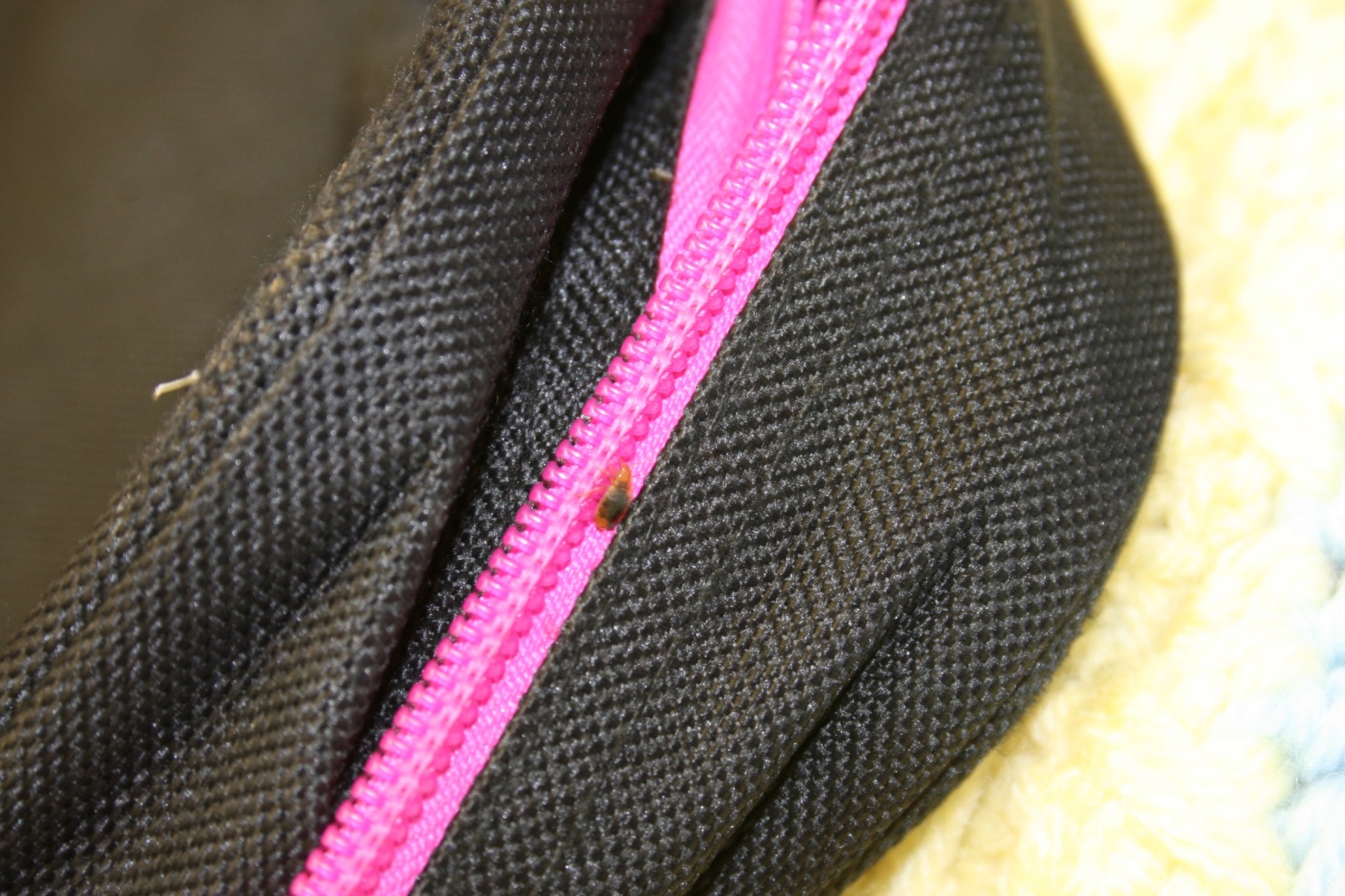 [Speaker Notes: Make sure that the district does not feel defensive.  We are not the pesticide police, facilitate compliance, don’t slap folk around.  To become accepted community members we need to foster trust.
Mid-term and 1 year evals. You can take a tougher line but not on the initial inspection.
Suggest a pesticide amnesty opportunity, sending memos out for any and all pesticides to be turned in for appropriate disposal.]
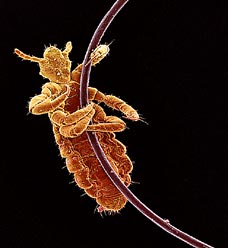 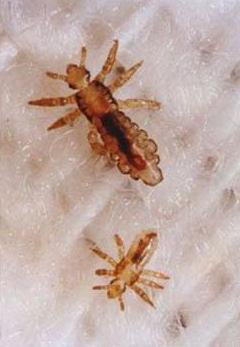 Panic pest number 2
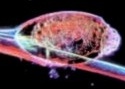 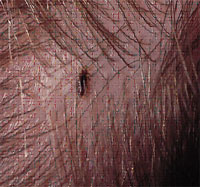 [Speaker Notes: Schools and child care facilities should be safe environments.]
Pest control /management
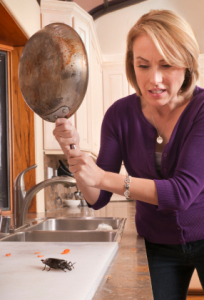 http://www.midwesthiphopsummit.com/wp-content/uploads/2013/07/kill-cockroach.jpg
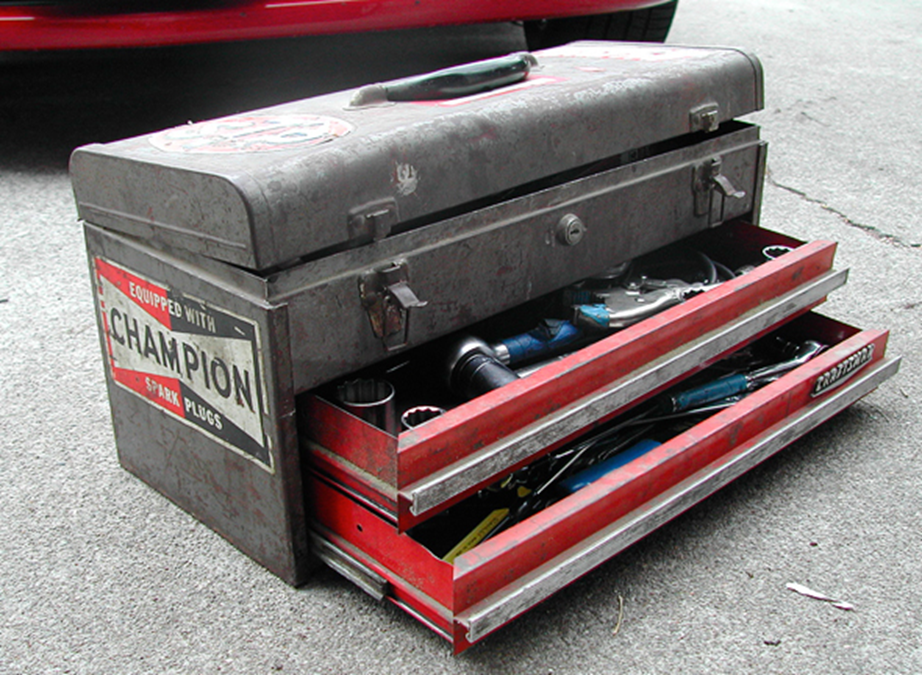 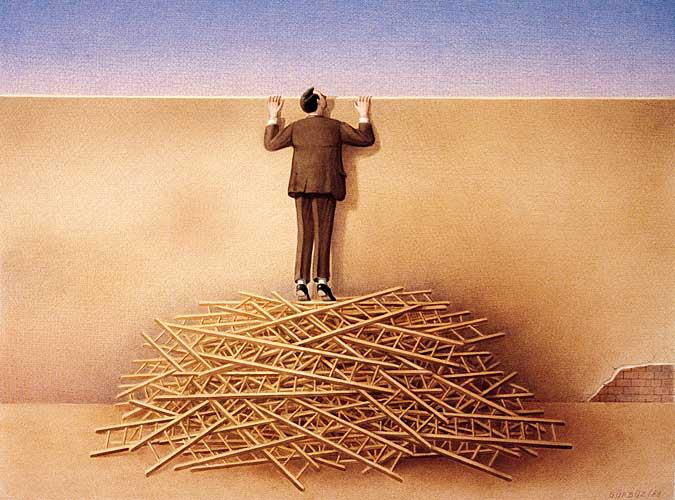 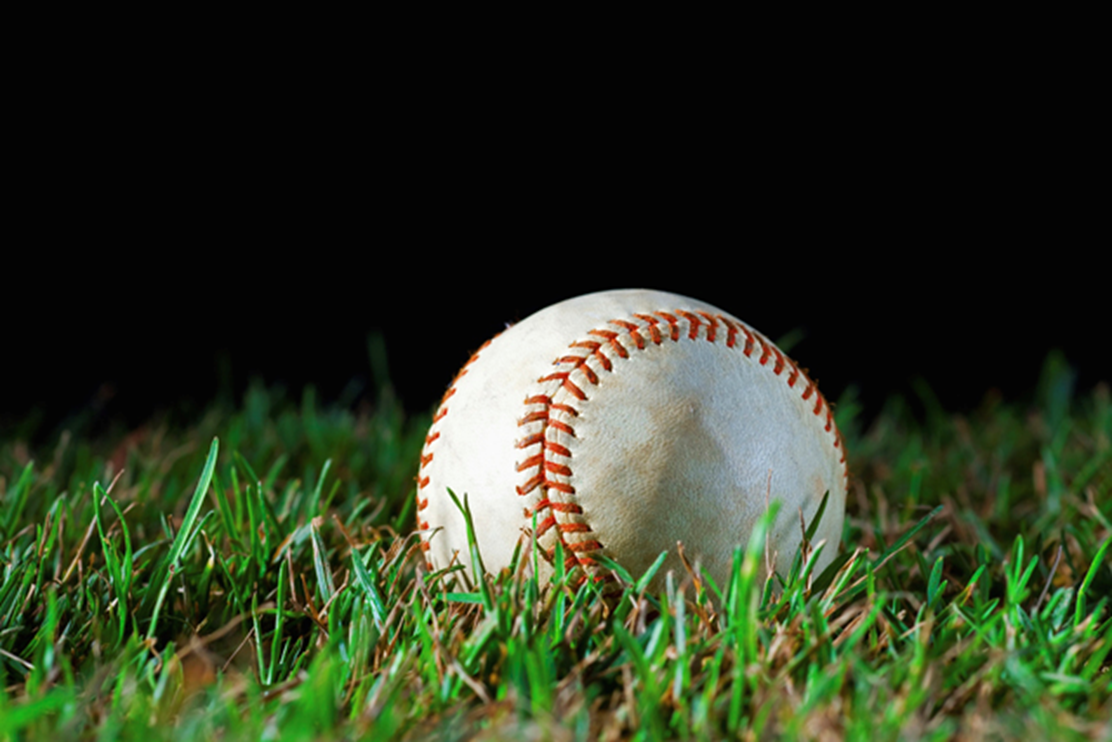 Pests 
can generate 
risks
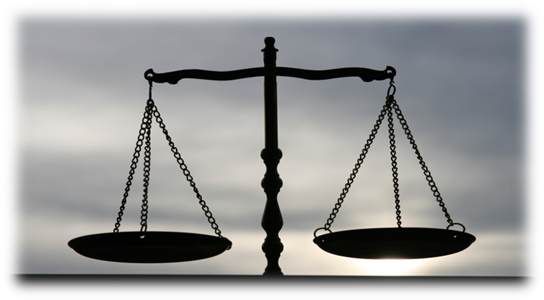 - as can pest management 	practices
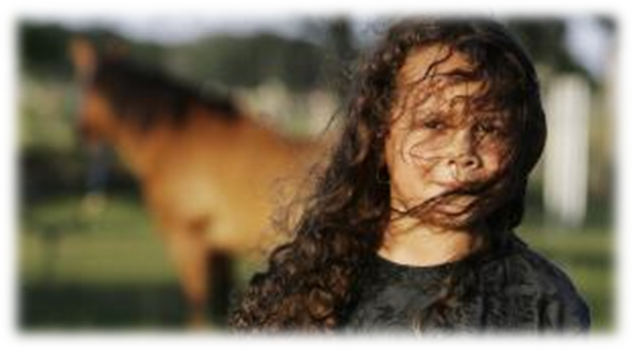 What is IPM?
Focuses on the fundamental reason why pests are a problem in the first place
Proactive – monitoring and inspecting is constant
Pesticides are used only when necessary and not as a band aid
IPM = IntelligentPest Management
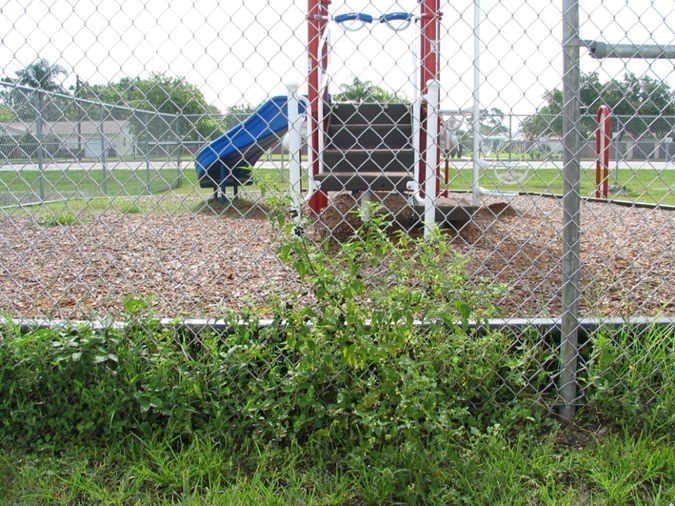 Promotes environmental
     health
Works indoors and  outdoors
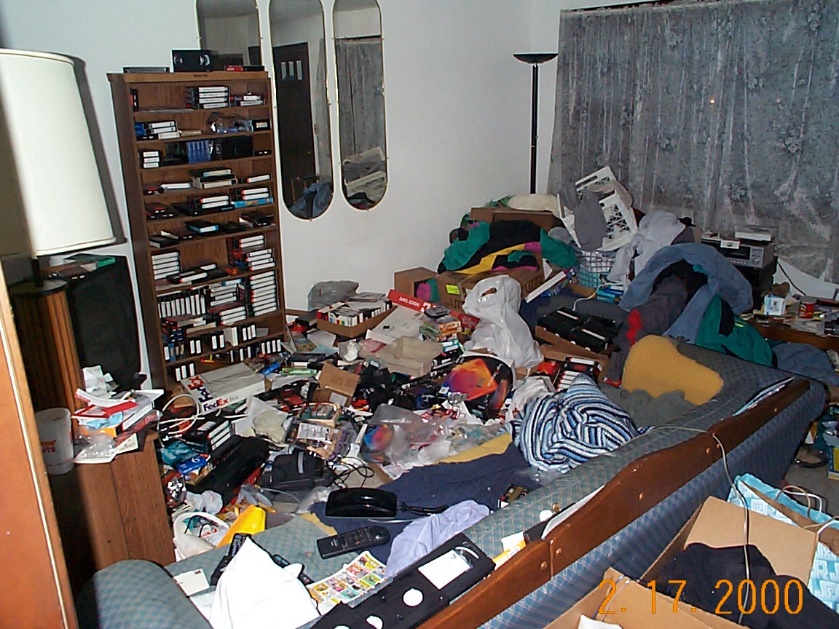 [Speaker Notes: Pest conducive conditions allow pests to thrive in our schools and homes]
What IPM is NOT
An “out of sight, out of mind” contractual function
A no chemical pesticide option
A chemical pesticide program
A job description added to an unwilling or unqualified individual
 A “low bid” process
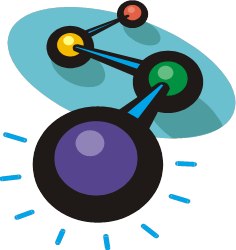 IPM components
Each environment/situation is different! 
But IPM components are similar:

Proper identification
Regular monitoring
Plan of action
Education and communication
Being proactive 
Multiple tactics
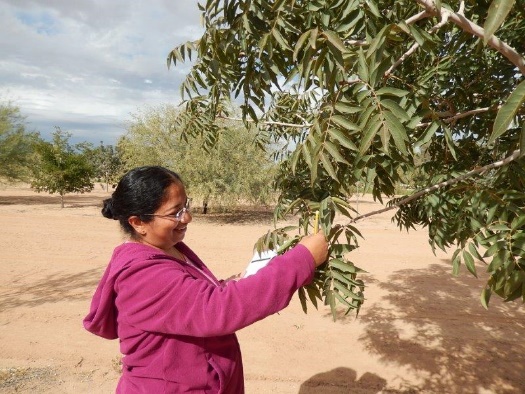 IPM components
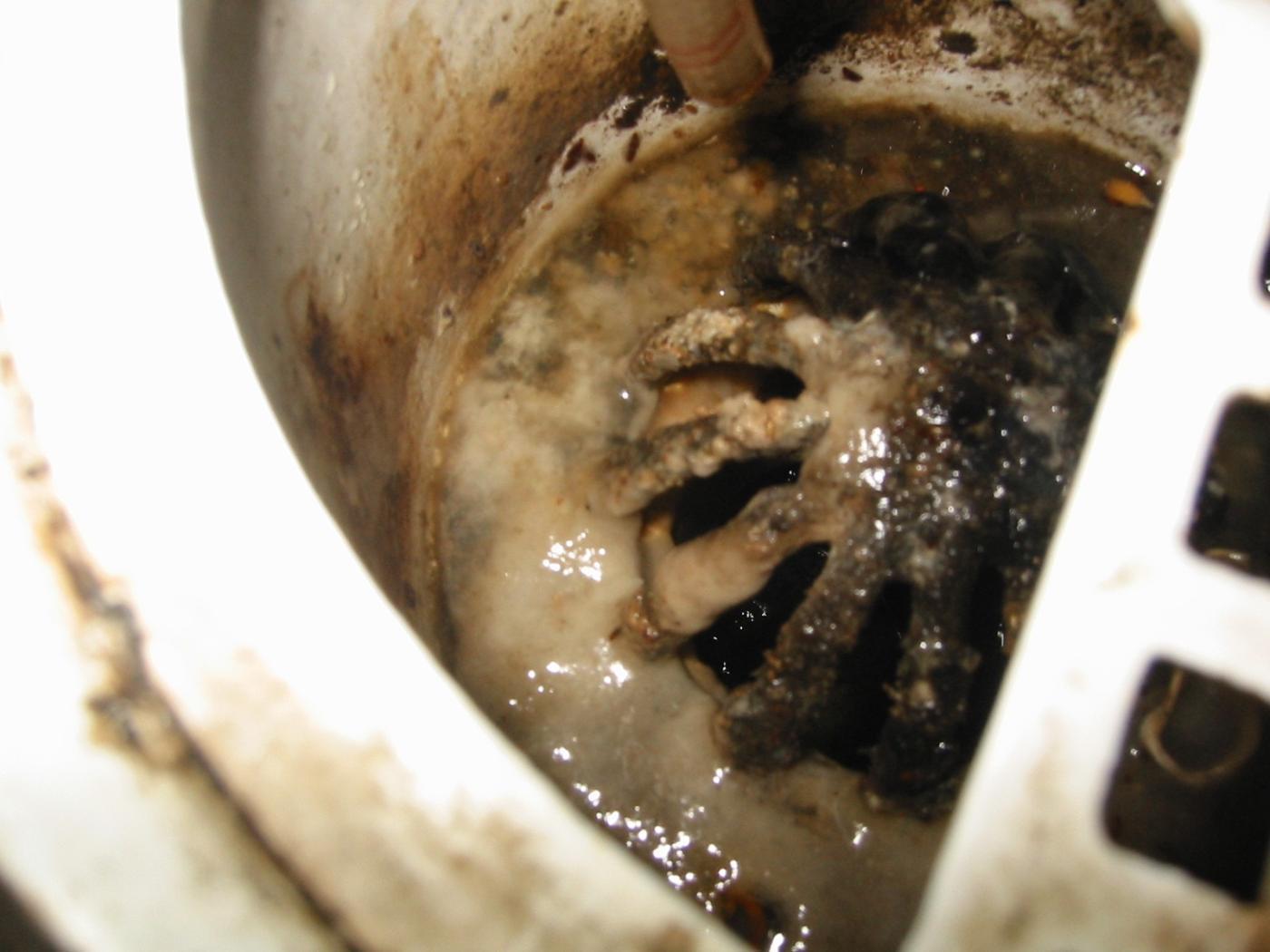 Proper identification 
What is normal?  What is acceptable?
Are you sure it is a pest?
Many problems are a result of                              abiotic factors (environment, cultural methods, pest-proofing)
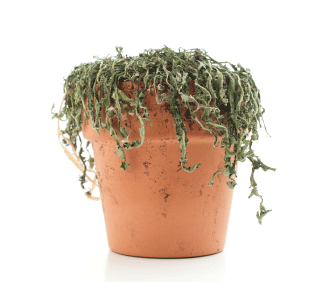 IPM components
Understanding the problem is key
Regular monitoring is the most economical and simple strategy to manage pests
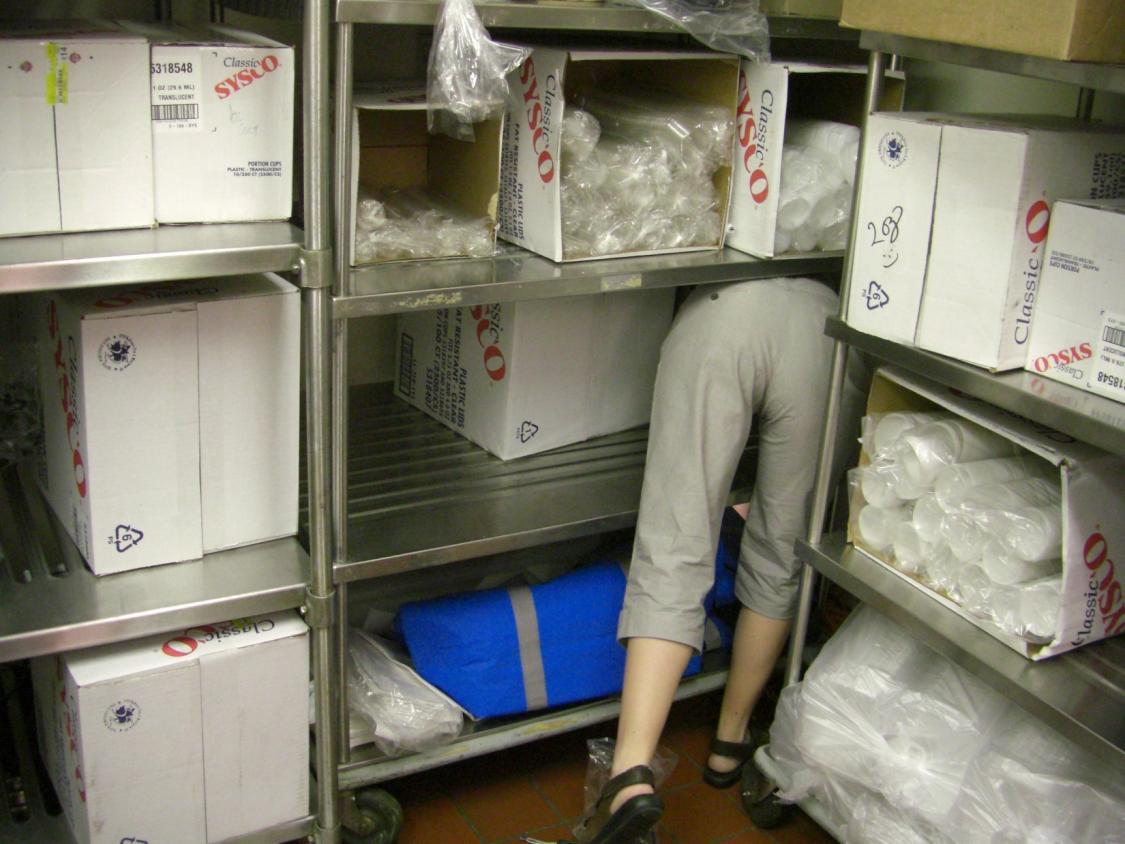 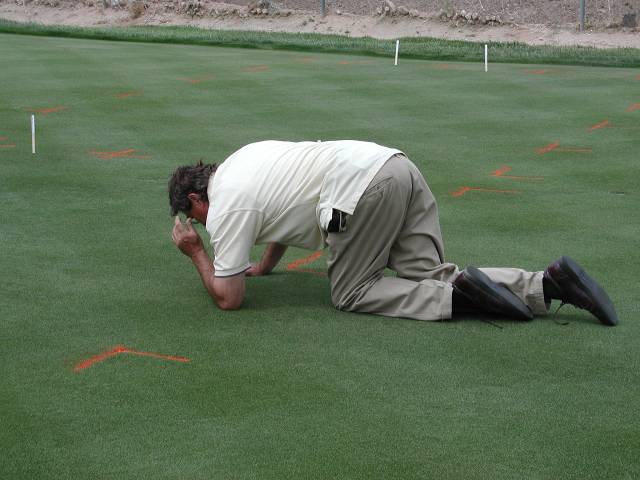 Don’t look.  Observe!
IPM components
Be proactive and discriminate between options
Communicate, collaborate with experts
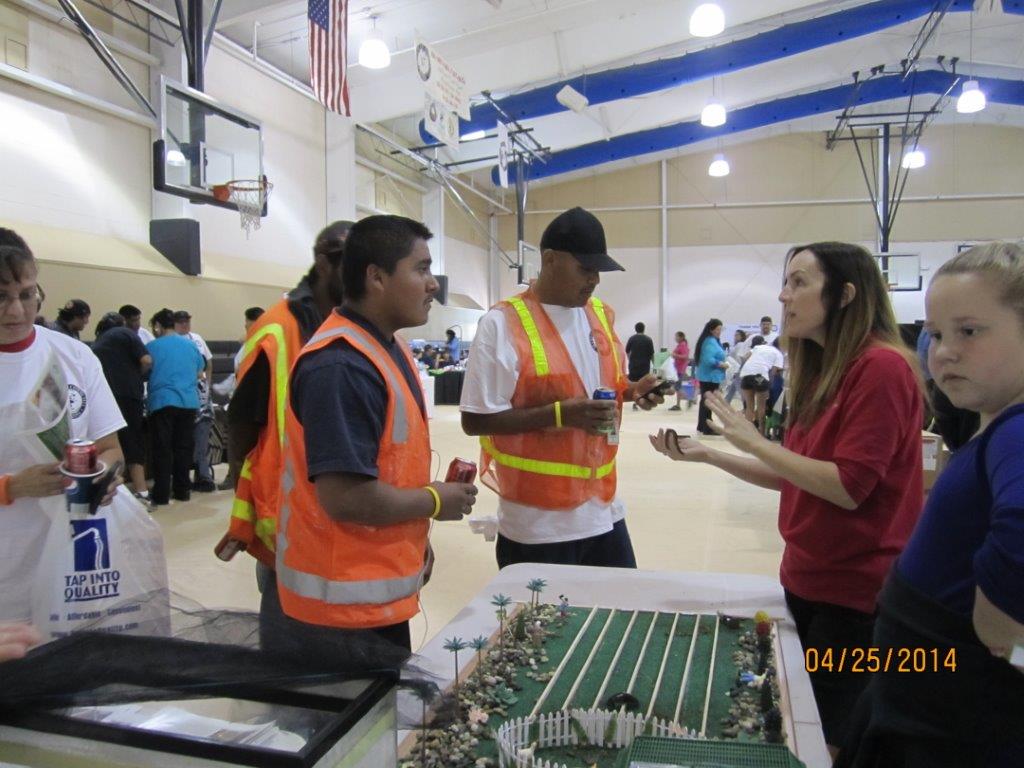 Common Problems
No monitoring in PVAs.  
No PMP hours with staff.
Excess pesticide use e.g. 143 applications for 3 schools in one year.
No ID e.g. “red ants” or “sugar ants”.
Poor knowledge e.g. mice have no bones.
OTC pesticides. 
No communication withor education of faculty and staff.
Poor partnerships.
IPM costs more….
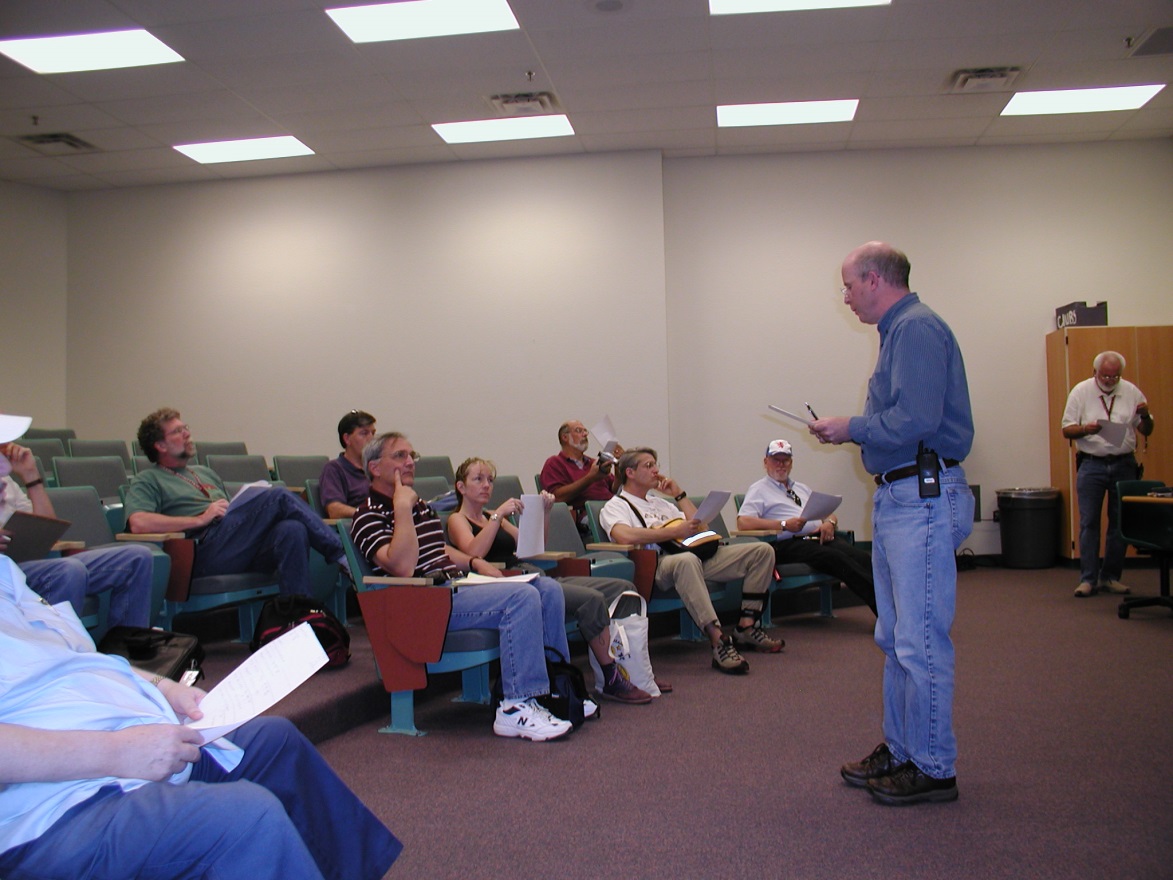 IPM must be compatible with current operations
Doing what you do now---just think pests!!!
Security = monitoring
Energy conservation = exclusion
Sanitation = nothing to eat
Clutter control = no place to live
Food   Water   Shelter
[Speaker Notes: Pests need the same things we need to survive, food, water and shelter.]
IPM components
Have a policy for each pest
Response plan
 Thresholds
 Management protocols
 Communication protocols
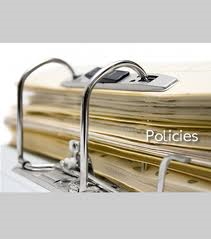 [Speaker Notes: Pest vulnerable areas (PVAs)]
When transitioning from a traditional monthly treatment service to an IPM program, costs usually decreasedin the long-term.
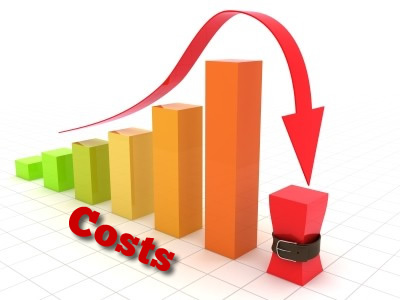 [Speaker Notes: Which of the following statements is true?
 
Response
Pre test
Post test
Practicing good IPM standards typically increases liability issues for schools but the offset in pesticide use may ultimately reduce costs.
 
 
Training faculty and staff regarding IPM practices is the least important part of a school IPM program
 
 
Involving students and communicating IPM information to parents is not a benefit to the community because of the cost and time involved.
 
 
When transitioning from a traditional monthly treatment service to an IPM program, costs nearly always decrease
 
 
 

Which statement is true?
 
Response
Pre test
Post test
Practicing good IPM standards typically increases liability issues for schools but the offset in pesticide use may ultimately reduce costs.
 
 
Training faculty and staff regarding IPM practices is the least important part of a school IPM program
 
 
Involving students and communicating IPM information to parents is not a benefit to the community because of the cost and time involved.
 
 
When transitioning from a traditional monthly treatment service to an IPM program, costs nearly always decrease]
IPM components
Physical
Mechanical
Natural
Cultural
Multiple tactics
Biological
Regulatory
Chemical
Genetic
[Speaker Notes: As mentioned earlier, it’s important to correctly identify the pest in order to develop an effective management plan. Determining the cause of the problem or identifying the pest may be difficult.  Immature stages of weeds and insects may not look at all like the mature stages.
Once you have properly identified the pest, learn about its biology. Resources that can help you identify and learn more about pests and host plants include books, extension bulletins, and field guides that contain pictures and biological information. Search the Internet.  Illustrations of immature pest stages are helpful. Remember, weed seedlings and rosettes often don’t resemble mature plants, and caterpillars don’t resemble adult moths.  If you can’t identify the pest, take it to a specialist.  When collecting specimens for identification, make sure you collect several specimens and store them in suitable containers.  Don’t forget to record important specimen information like the host plant and location where the specimen was collected.]
Natural Controls
Many species of birds, bats and insects can suppress pest populations.

Because they control pests, they are often known as beneficial organisms, beneficials, or natural enemies.
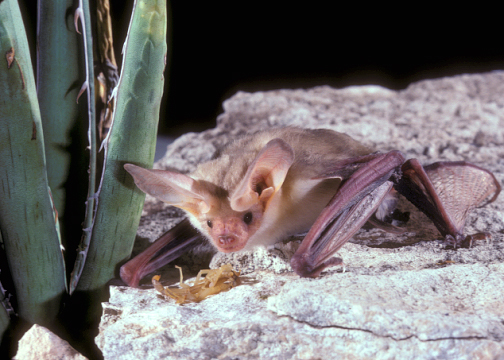 Physical/Mechanical Controls
Barriers are used to keep pests from plants in the same way window screens keep out flying and crawling insects.

Traps are effective to manage various pests indoors and outdoors.  Trap placement is crucial to effectiveness.
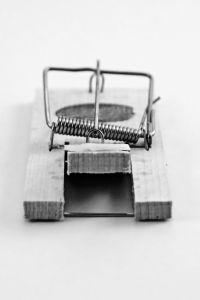 Pest-Proofing!  This door is open to pests!
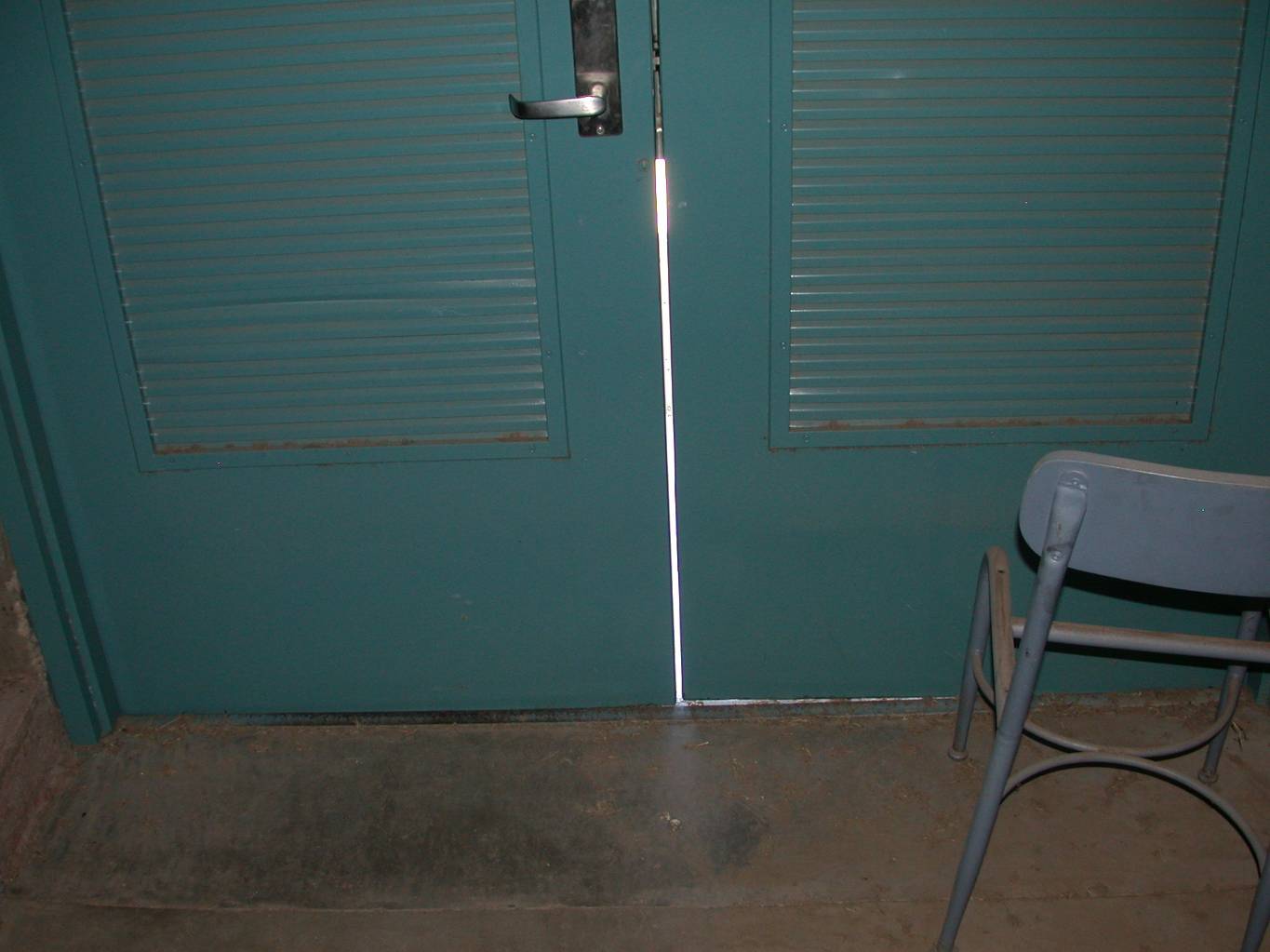 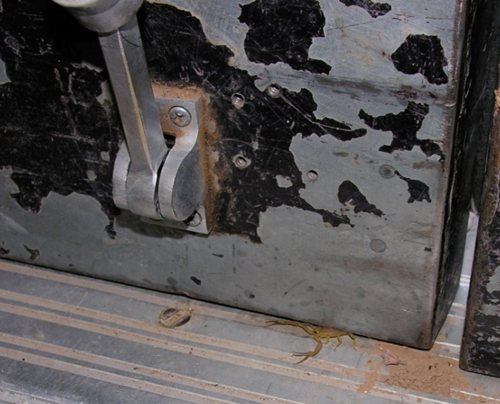 Physical/Mechanical Controls
Removing pests by hand
In some situations, this may be the safest and most economical strategy. Use care and protective wear with poisonous or irritating species.
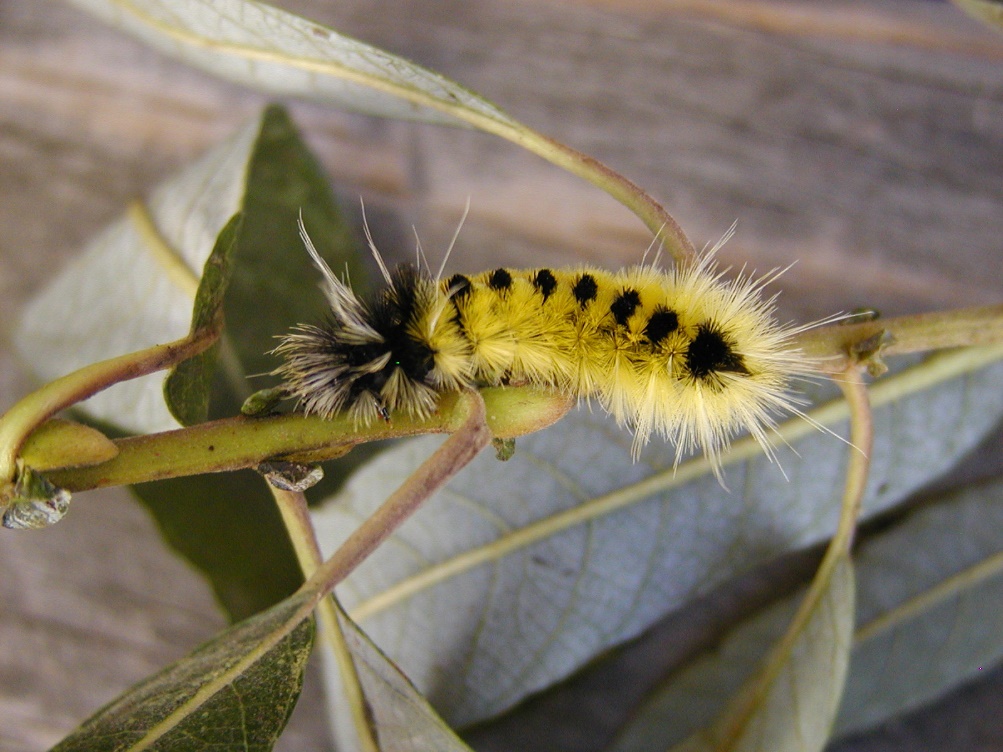 4.
Cultural controls
Good sanitation practices can reduce or eliminate food for pests. 
Outdoors- removing fallen, diseased or pest-infested leaves, branches and fruit to reduce pathogen and insect populations
Indoors- cleaning floors and work surfaces, proper disposal of trash, storing food in sealed containers
Biological Controls
Many natural enemies can be encouraged to act as biological control agents.

Some biocontrol agents are produced commercially and can be purchased.
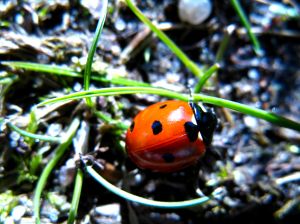 Lady beetles are familiar beneficial insects. They feed almost exclusively on soft-bodied insects and insect eggs.
Biological Controls
Maintaining or increasing the number of beneficial organisms can be an effective way to manage pests.

Including flowering plants in the landscape can attract and support beneficial organisms that are natural enemies of pests.
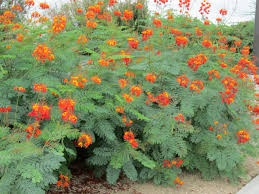 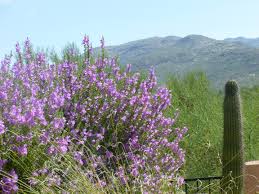 pesticides
Thresholds
Spray timing
Chemical Selection
Resistance
Mode of Action
Selective chemistry
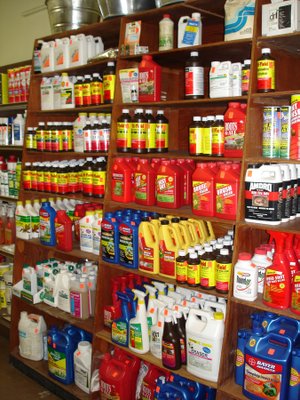 What are thresholds?
Can be based on:
Aesthetics
Number of pests
Damage to plants
Food Loss
Comfort level
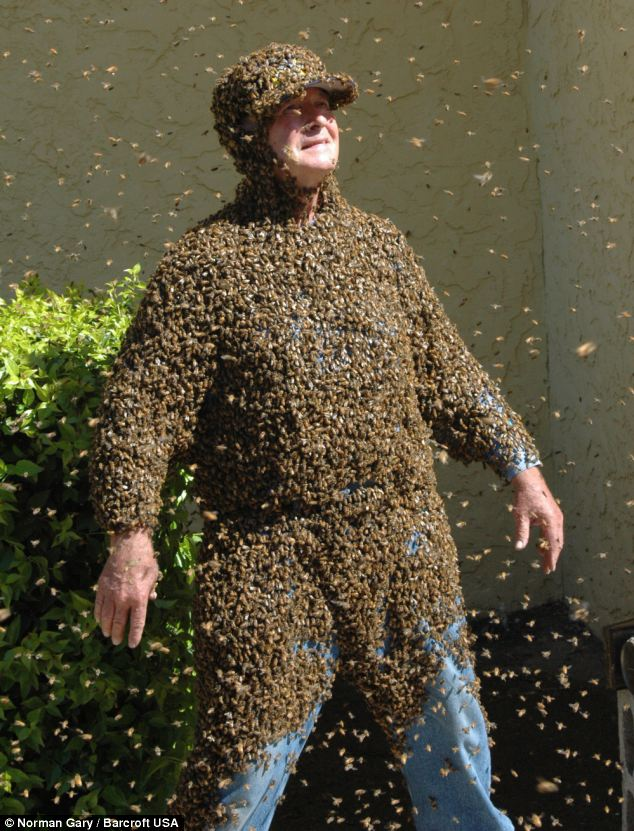 pesticides
Understand pest mode of feeding/habitat for effective reach.
Treat only when populations reach action thresholds.
Time treatments to be least disruptive to beneficials. 
Avoid broad-spectrum insecticides, toxic to many species of insects. 
Select targeted, low-risk pesticides, such as Bacillus thuringiensis, insect growth regulators, and baits formulated to attract only the target pest.
Read the label – the label is the LAW!
pesticides
“Traditional,” broad-spectrum pesticides
long residual
may cause outbreaks of non-target pests
negatively affects beneficial organisms
usually higher toxicity
can control multiple pests at once
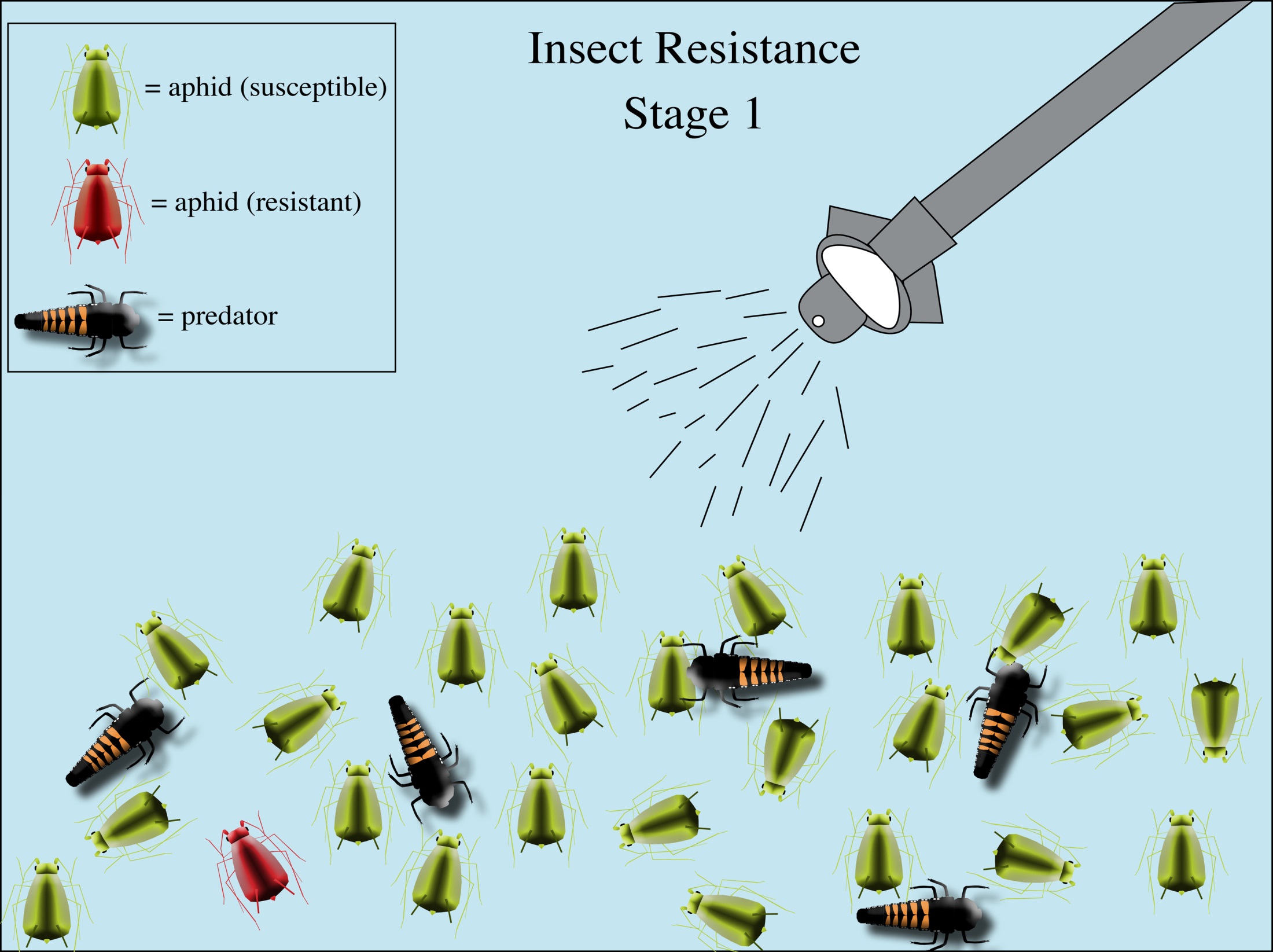 Introduction
Importance/
Resistance
MoA
Group 1
MoA
Group 2
MoA
Group 3
MoA
Group 4
MoA
Group 5
MoA
Group 7
Quiz
Finally 
Done!
How Resistance Works
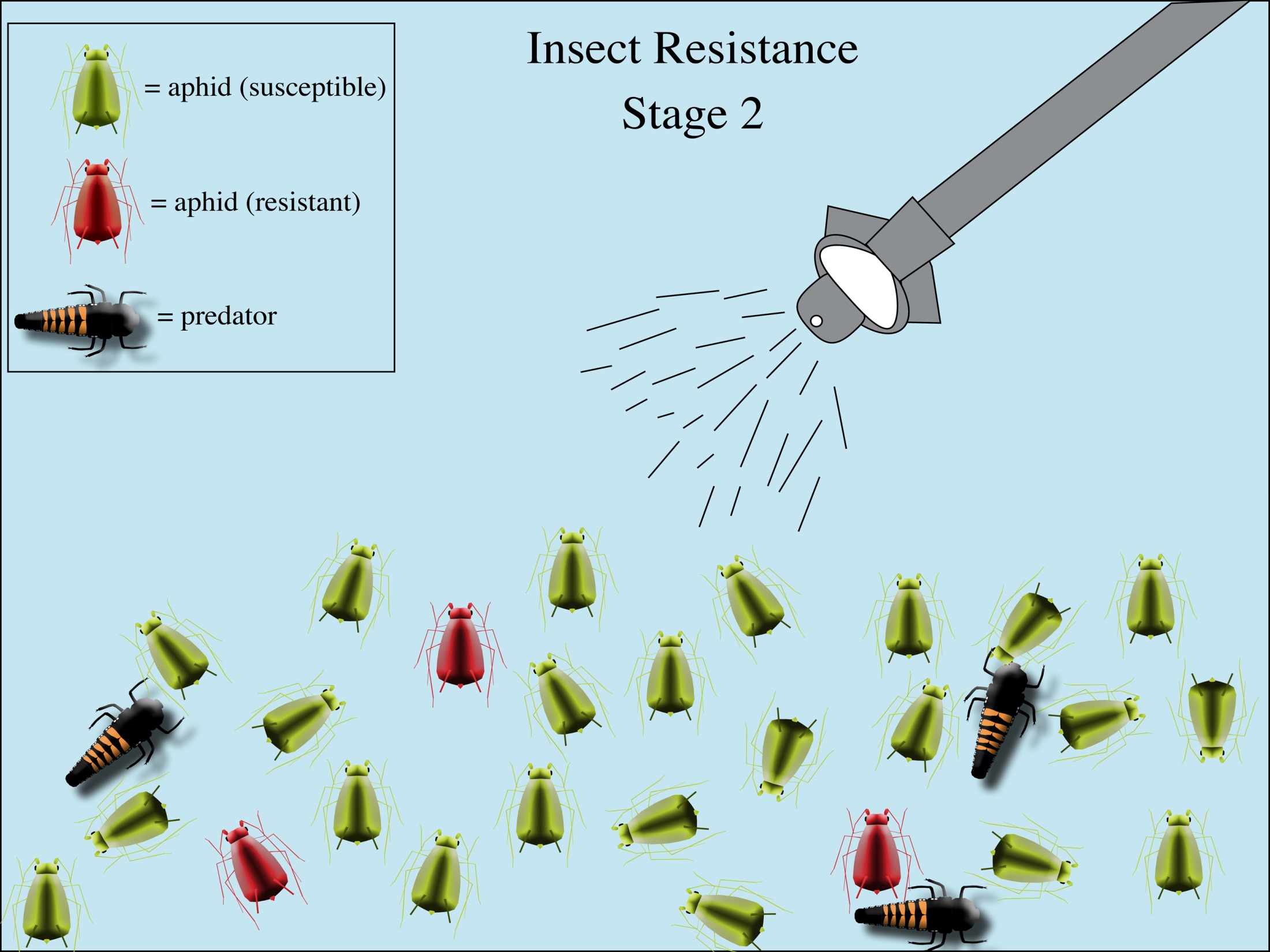 Introduction
Importance/
Resistance
MoA
Group 1
MoA
Group 2
MoA
Group 3
MoA
Group 4
MoA
Group 5
MoA
Group 7
Quiz
Finally 
Done!
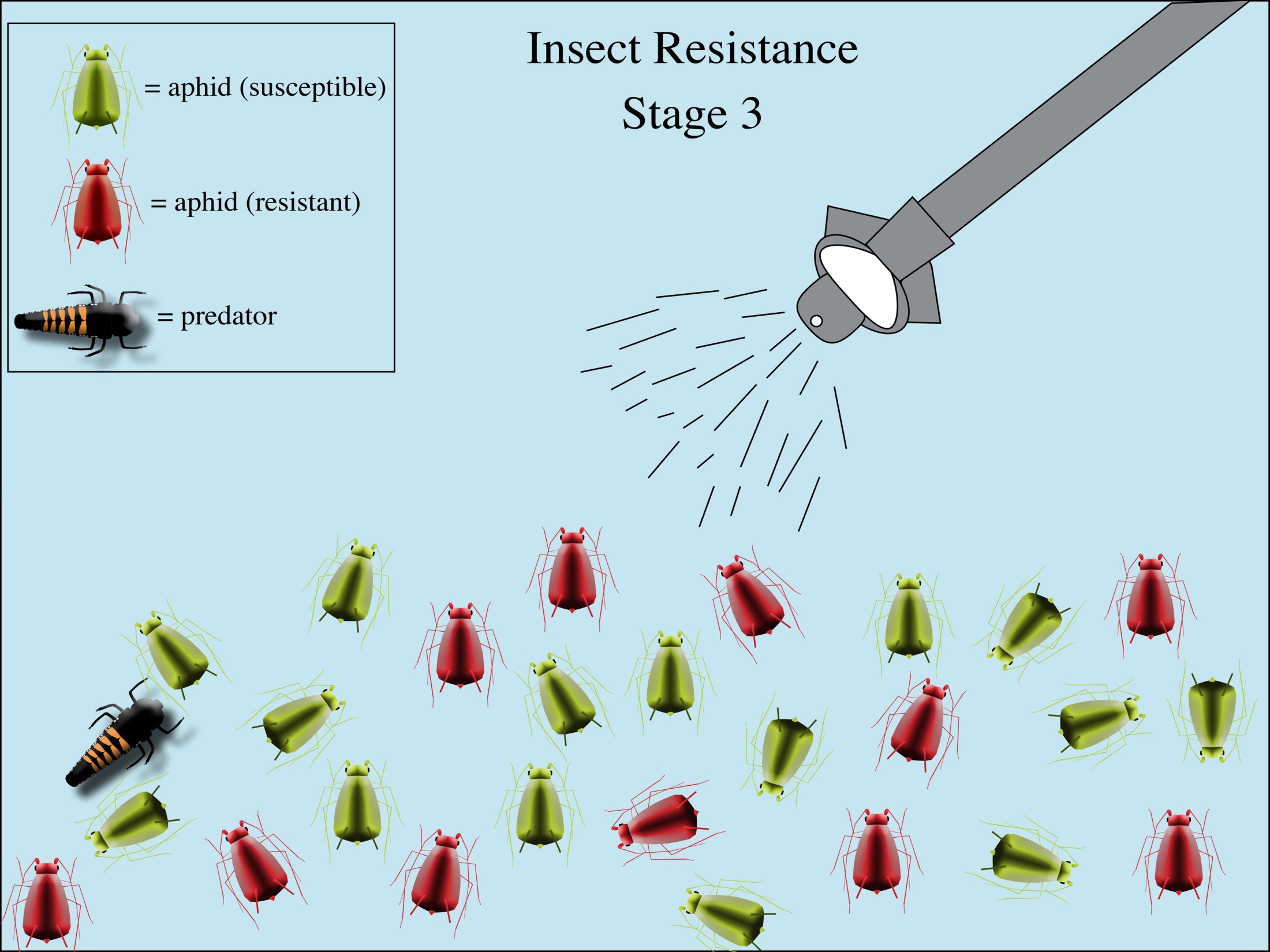 Introduction
Importance/
Resistance
MoA
Group 1
MoA
Group 2
MoA
Group 3
MoA
Group 4
MoA
Group 5
MoA
Group 7
Quiz
Finally 
Done!
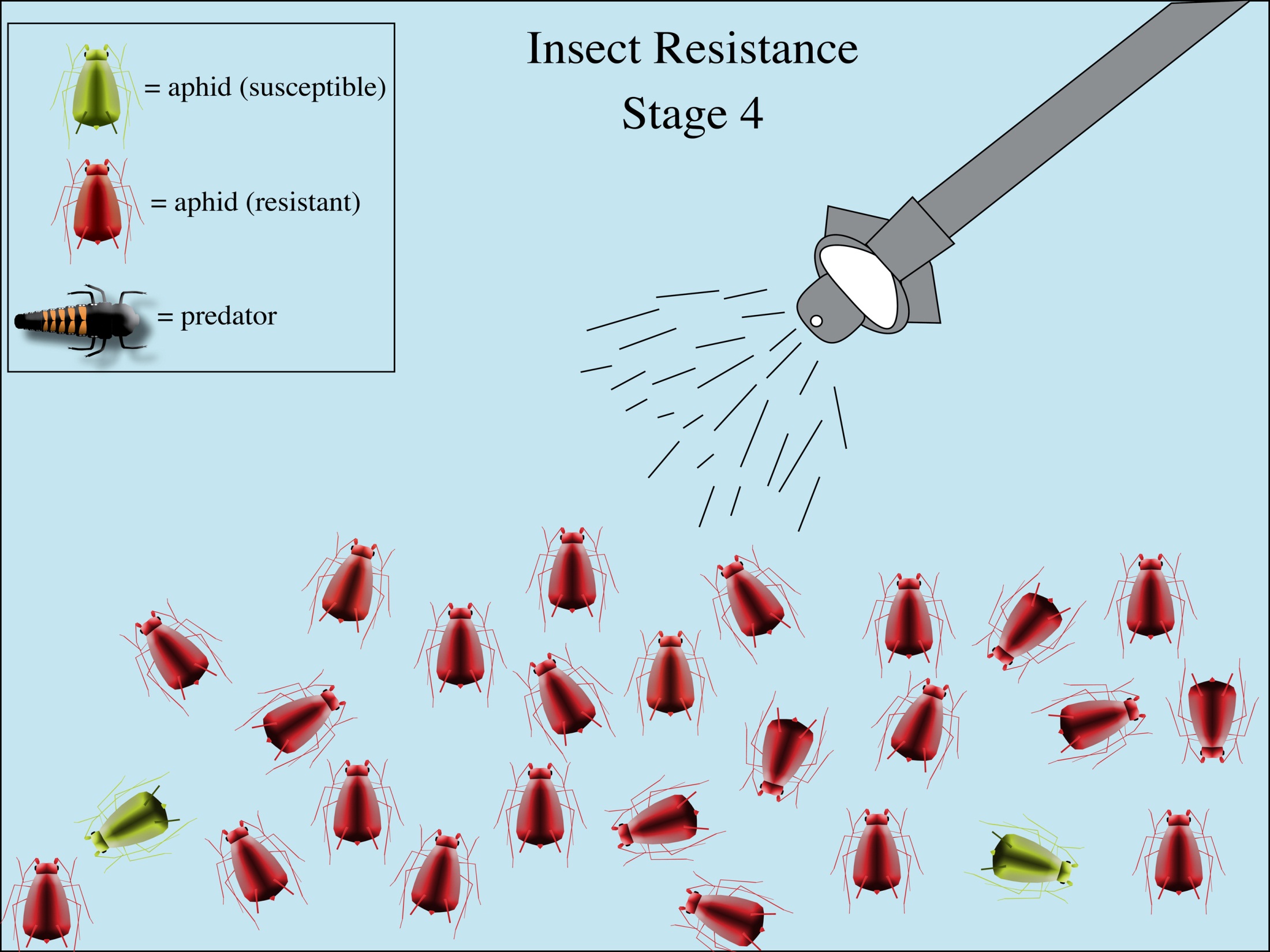 Introduction
Importance/
Resistance
MoA
Group 1
MoA
Group 2
MoA
Group 3
MoA
Group 4
MoA
Group 5
MoA
Group 7
Quiz
Finally 
Done!
When using pesticides…
Use least hazardous options first
Select least toxic materials 
Attempt to preserve natural enemies 
Use broad-spectrum insecticides as an absolute last resort
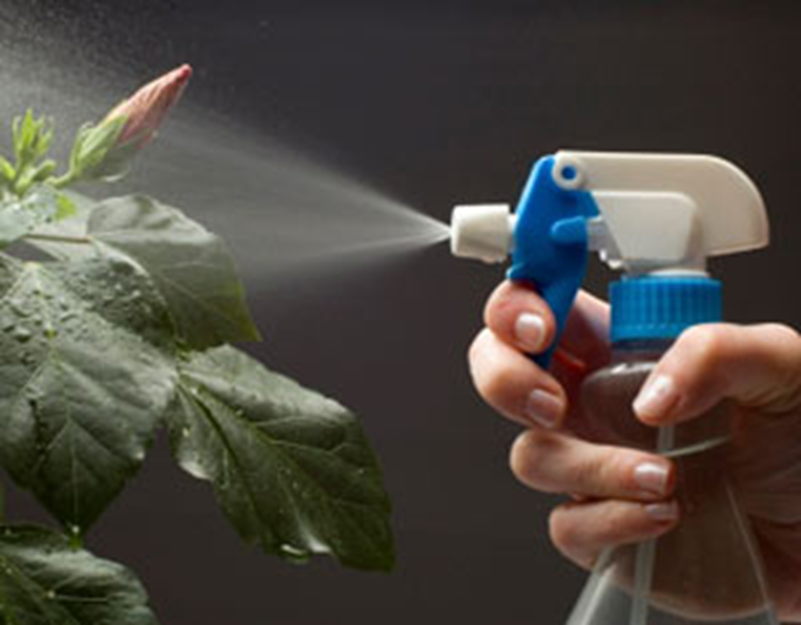 Pest scenario 1
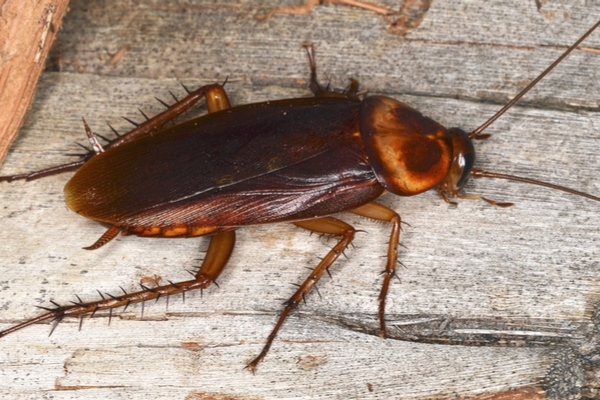 Solution
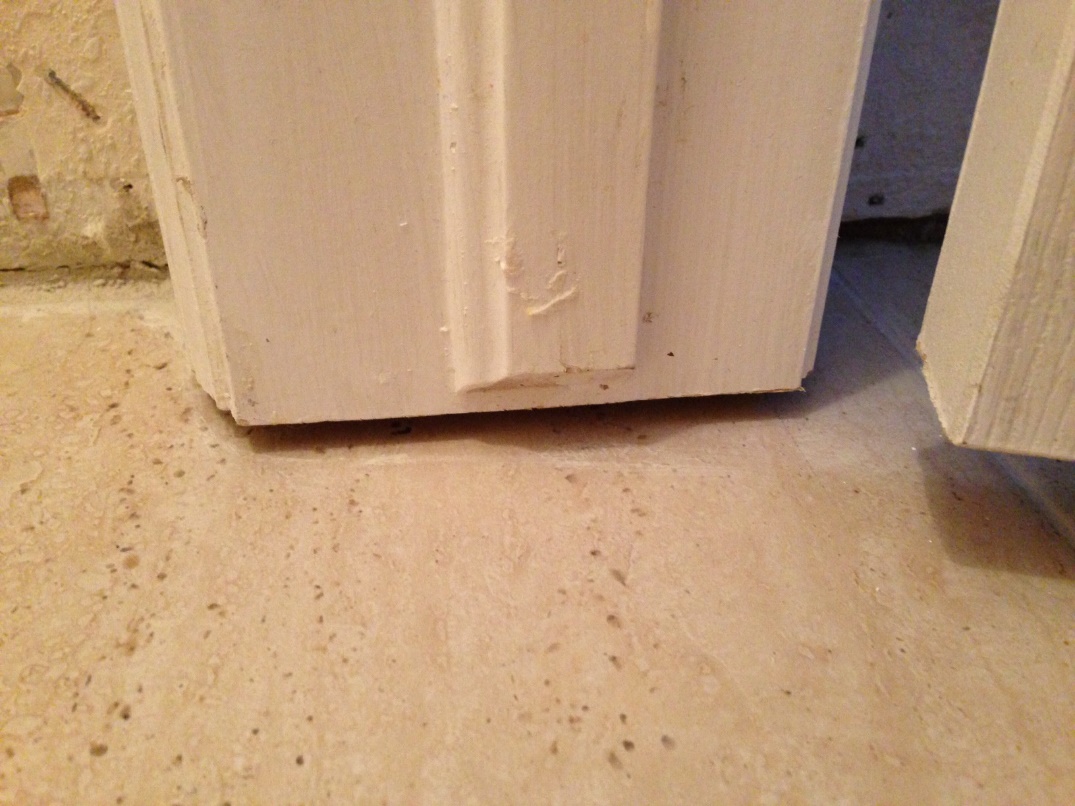 Pest scenario 2
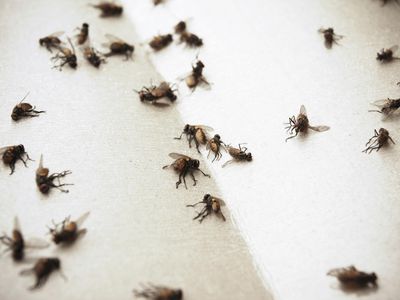 Solution
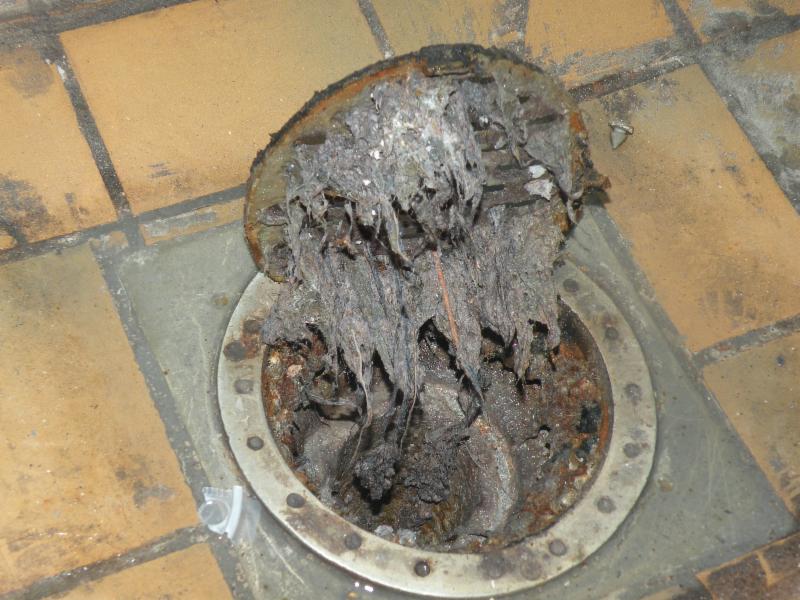 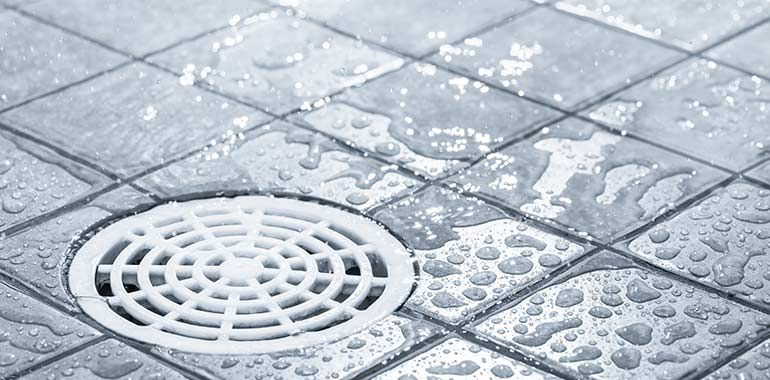 Pest scenario 3
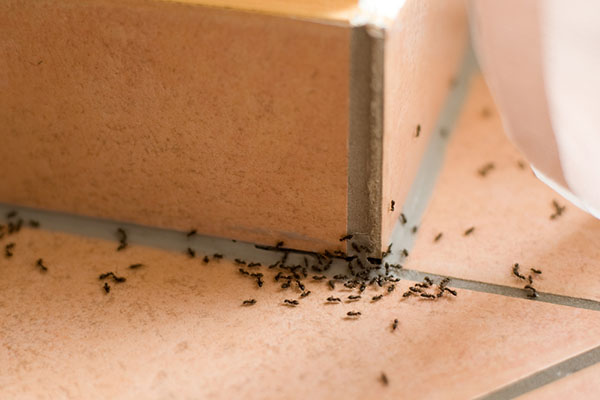 Solution
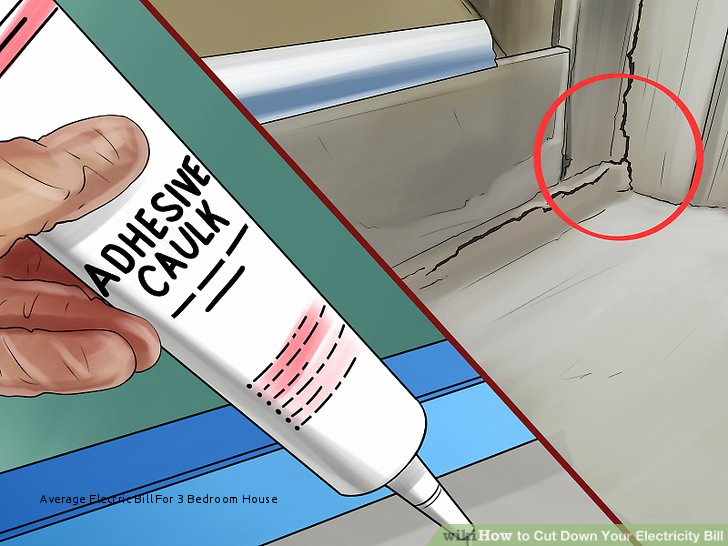 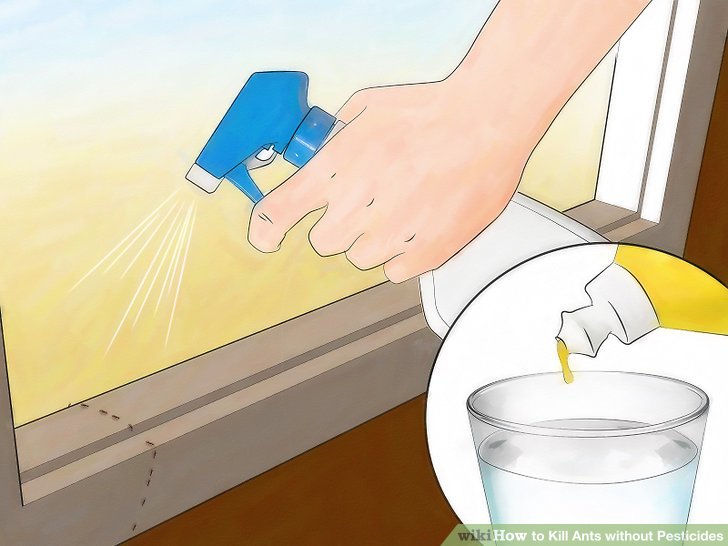 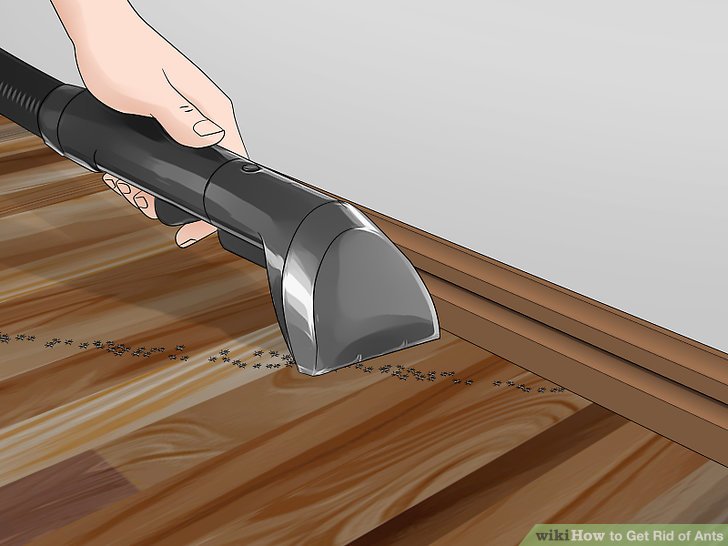 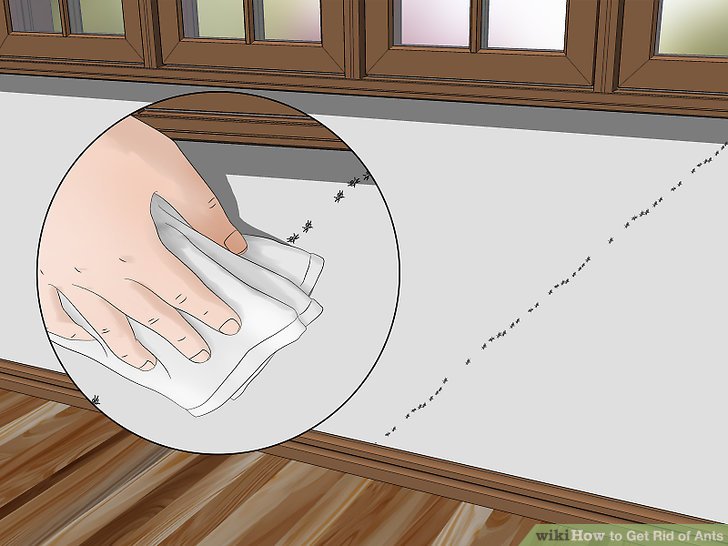 Take-home message: 
IPM in community environments
Regular monitoring

Proper identification

Have a plan of action

Keep records
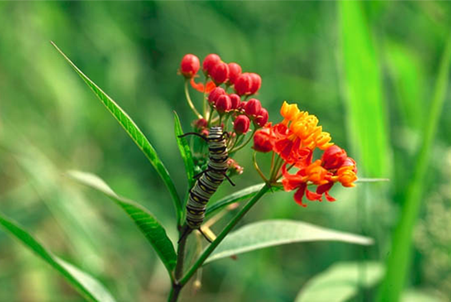 Take-home message: 
IPM in community environments
Keep pests away 

Use least-risk and least-disruptive methods

Spot treatments or localized treatments (as opposed to routine, calendar-based sprays covering large areas)
Take-home message: 
IPM in community environments
IPM is the best way to manage pests in your environment!
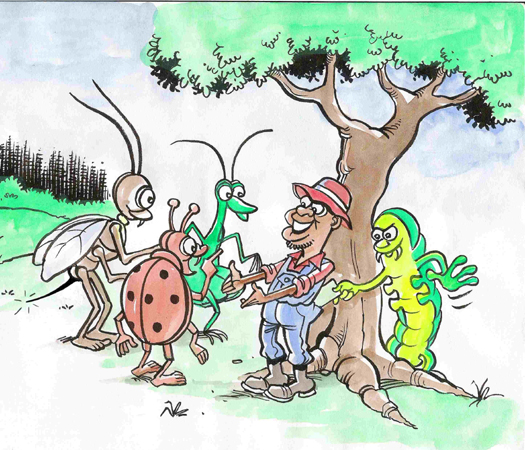 Pest prevention is everyone’s job
Questions?
Contact us:University of Arizona  
Maricopa Ag. Center37860 W. Smith-Enke RoadMaricopa, AZ 85138
Phone: 520-374-6299
Email: nairs@email.arizona.edu
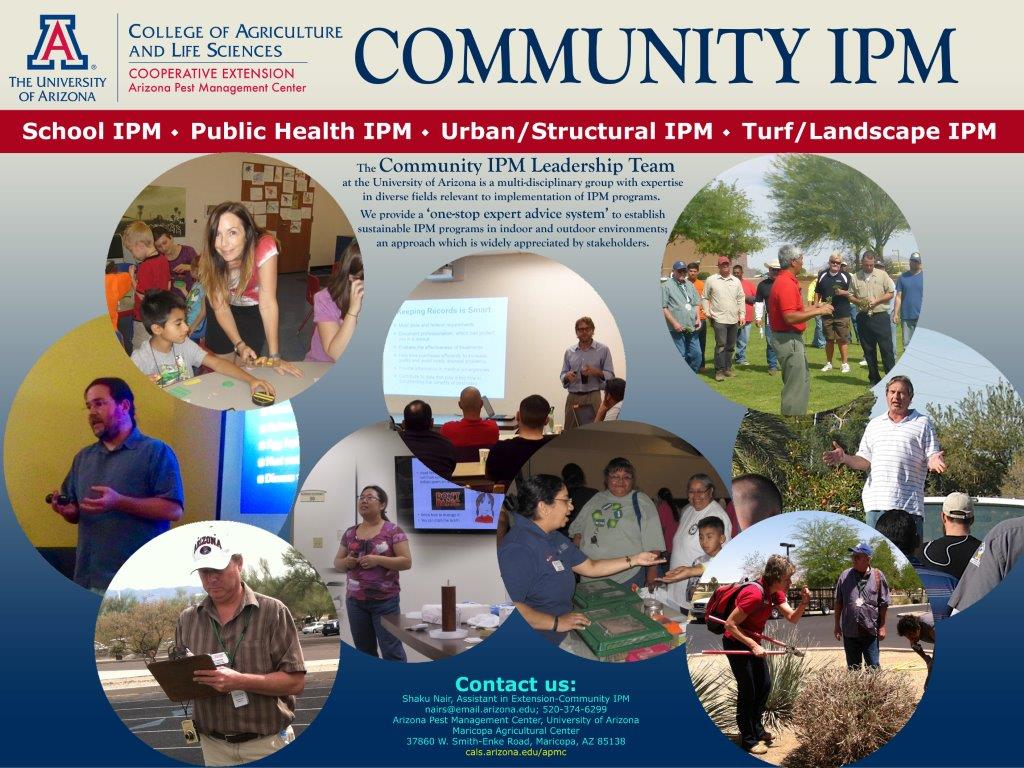